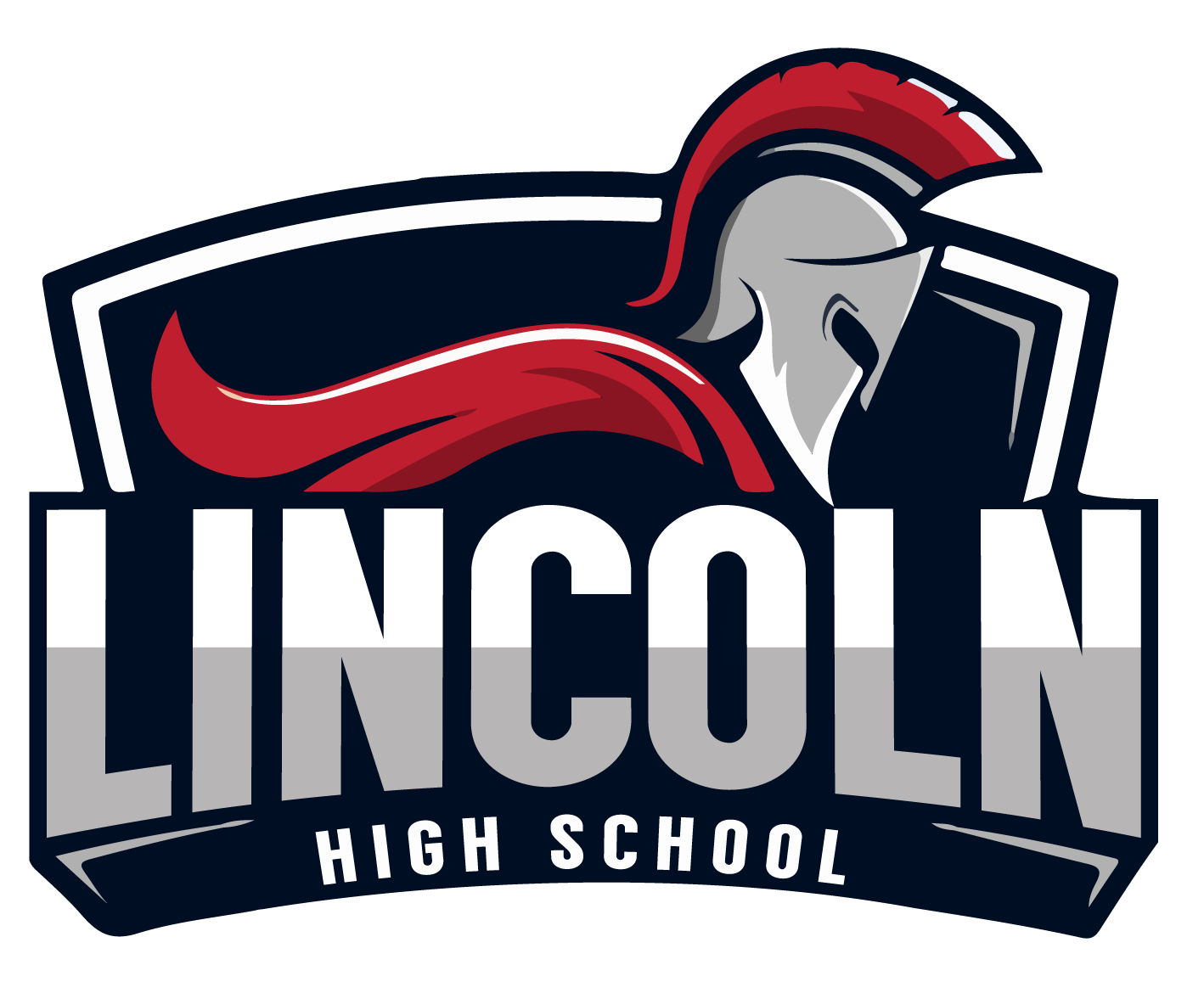 Open House
2 de febrero, 2022
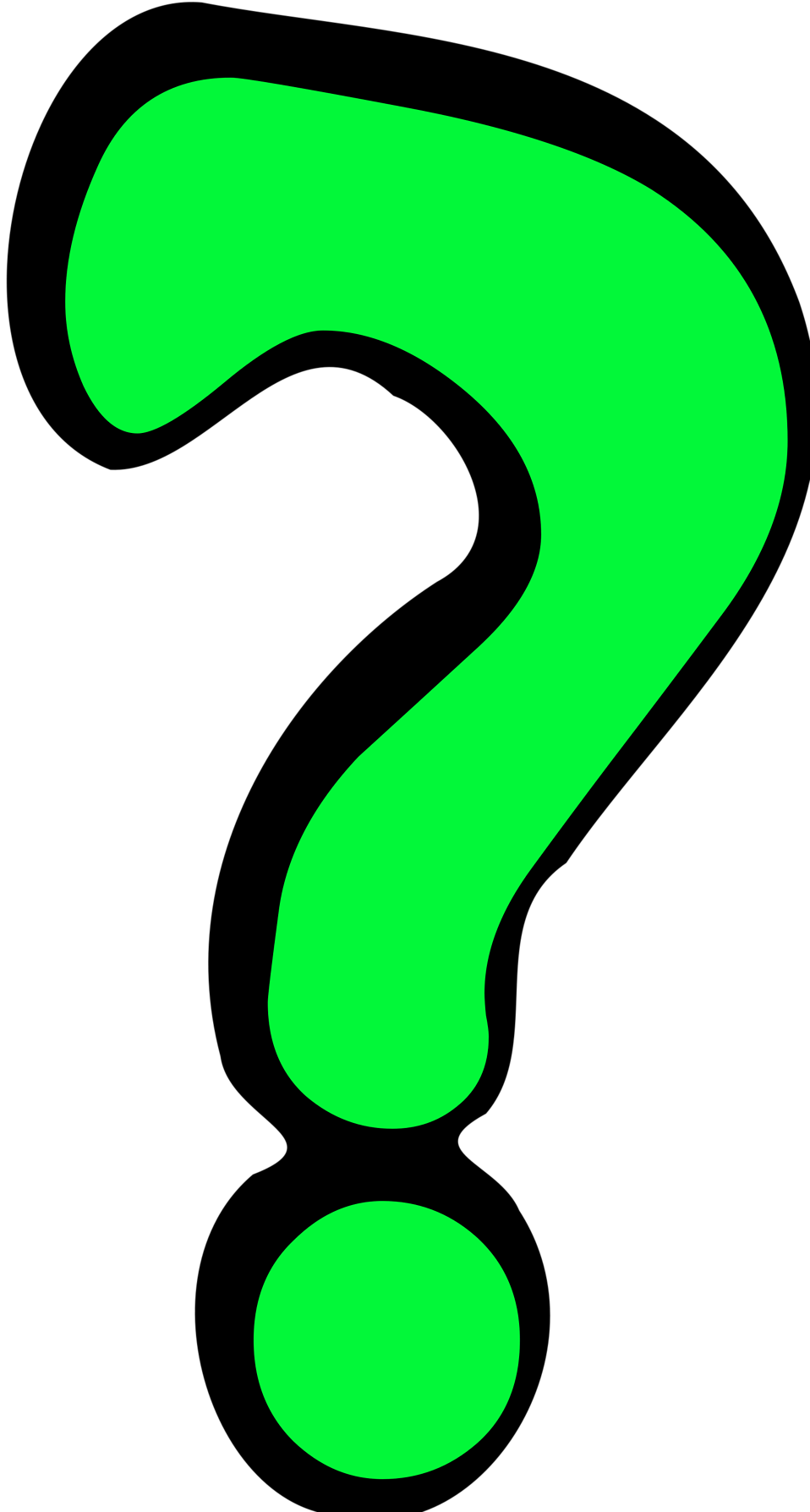 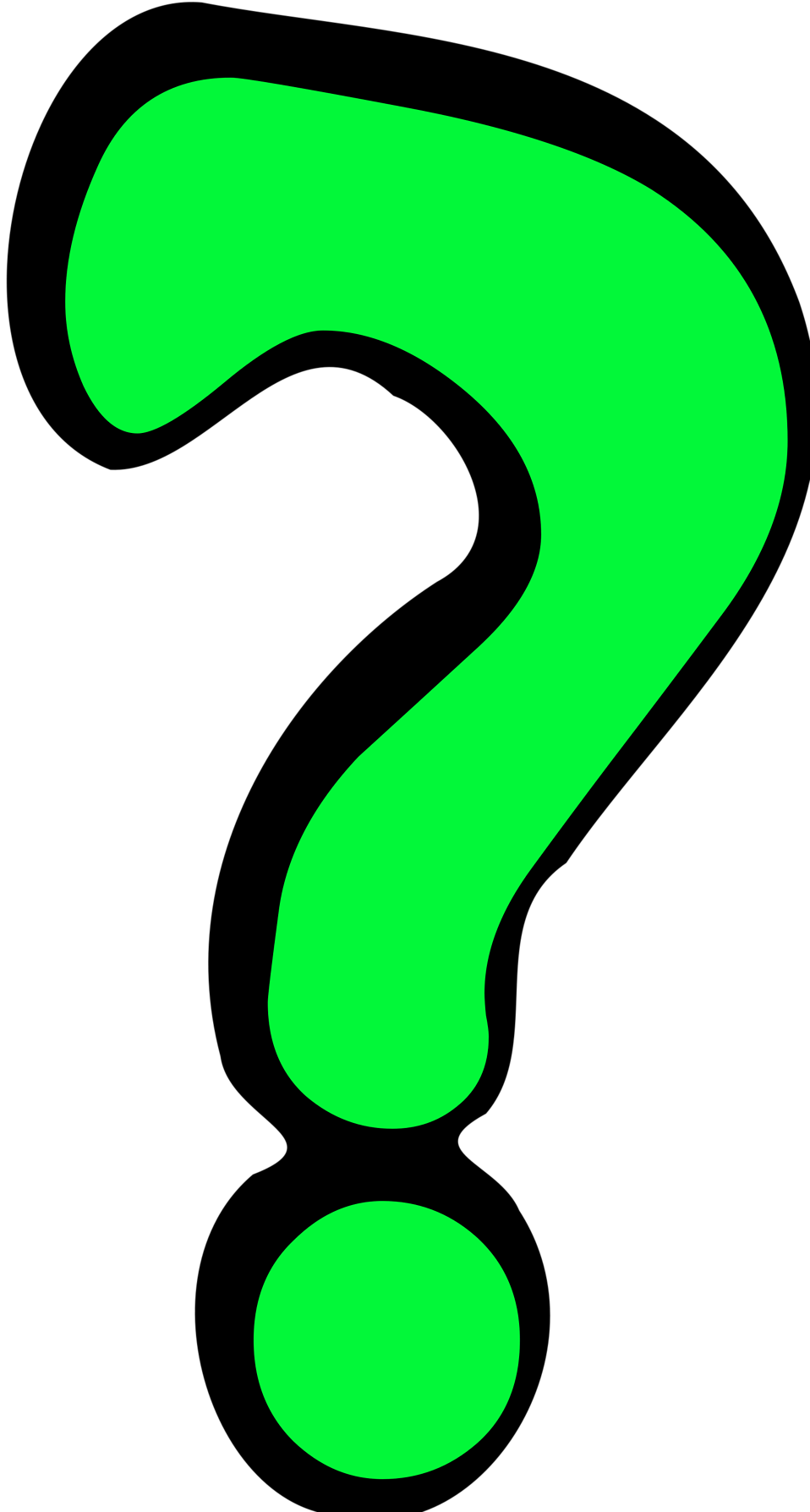 Tiene alguna pregunta
Llamar al Centro Multilingüe de Lincoln 
para ayuda en español

209-953-8947

Horas de oficina
lunes-viernes 
8am-4:30pm
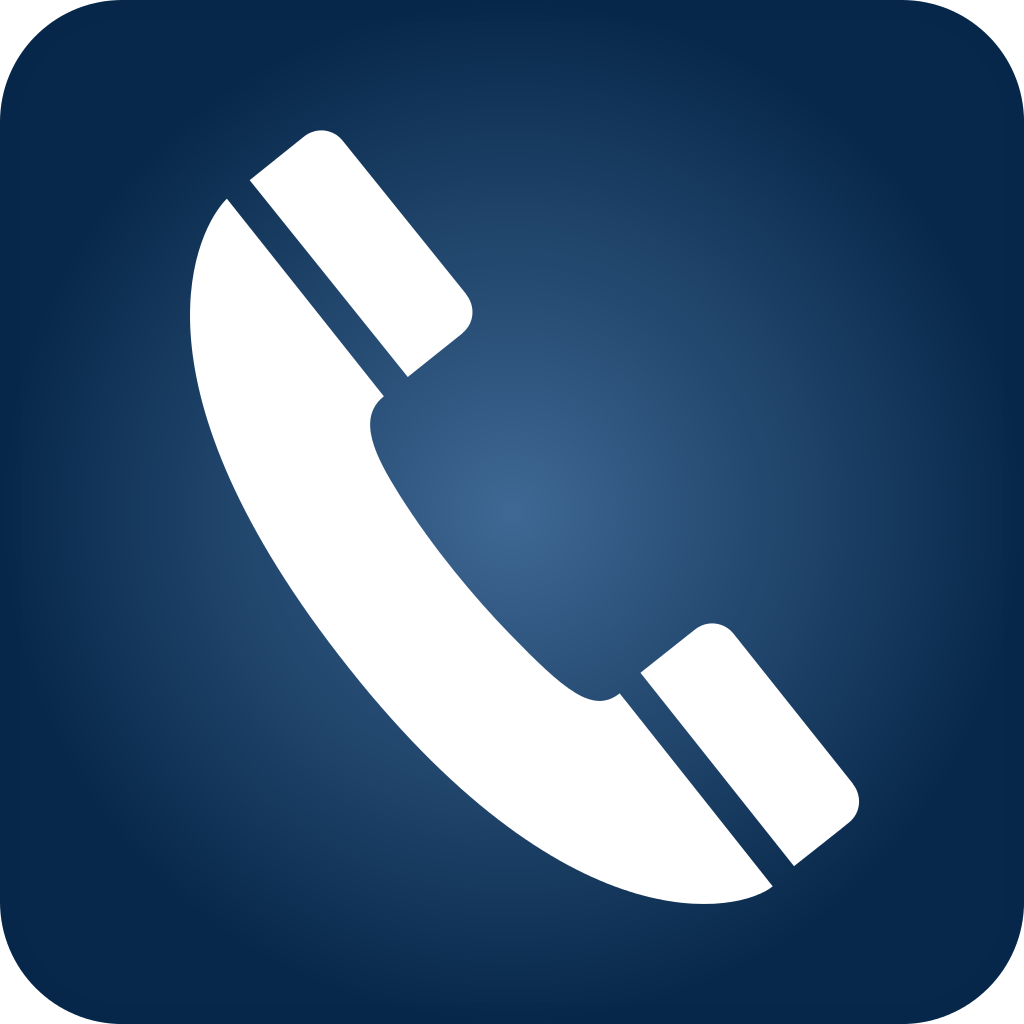 ¡Bienvenidos!
Esta presentación virtual presenta las muchas oportunidades que se ofrecen en la escuela Lincoln High. 

Gracias por apoyar a su estudiante al empezar su trayectoria en la preparatoria. Estamos contentos de que se incorpore su estudiante a nuestra familia. 

Joseph Brady Hancock
Vice Director
Lincoln High School

¡Vamos Trojans!
Recursos para la registración
2021-2022 
LHS Catálogo de cursos
Fechas Proximas

17 de febrero
Selección de cursos en línea 
(grados 9-11, LHS)

2 de marzo-15 de marzo
Selección de cursos en línea 
(escuelas de grado 8)

Nota: 
Cada escuela de grado 8 seleccionará sus fechas específicas dentro de este tiempo de registración.
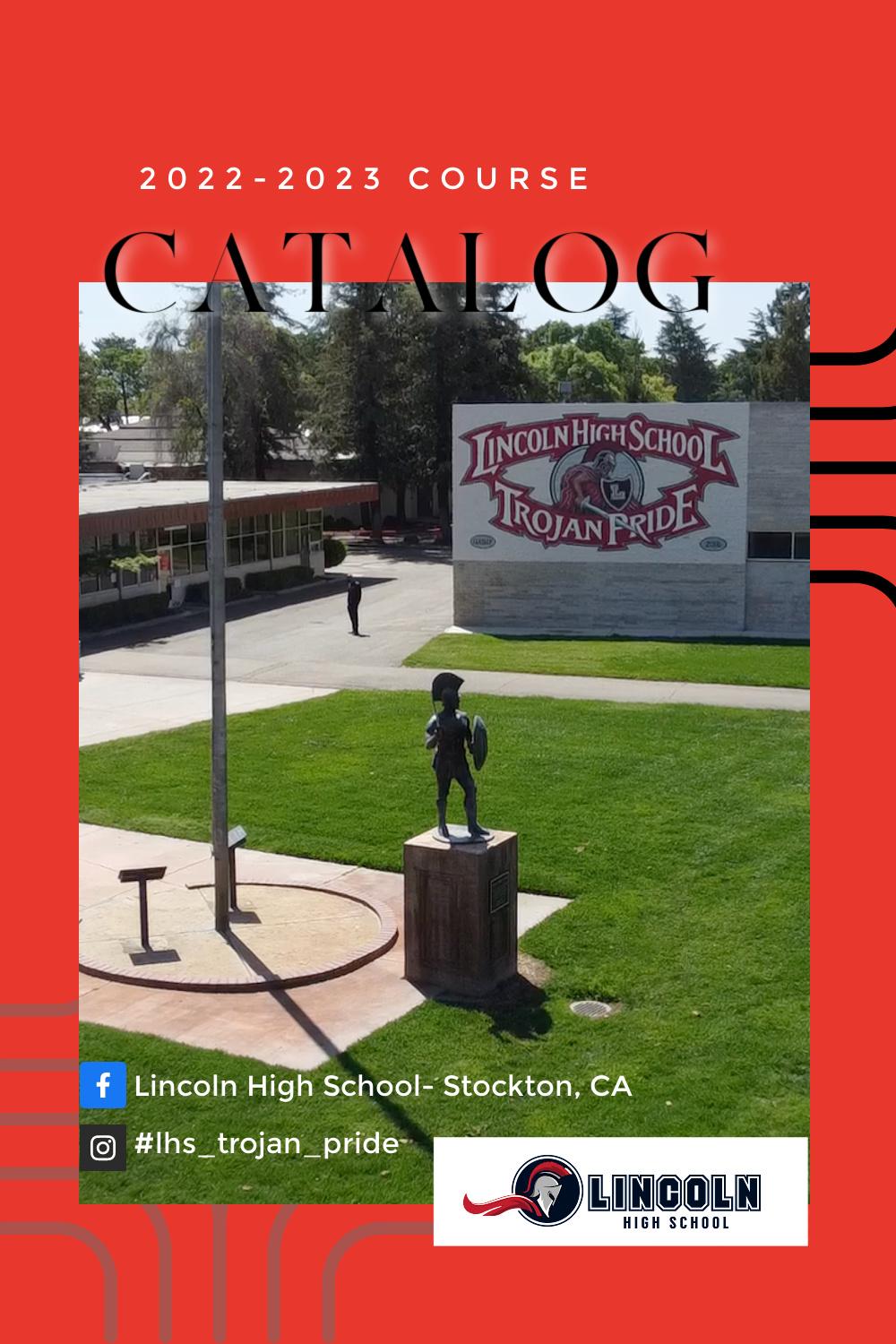 Tour Virtual del Campo LHS
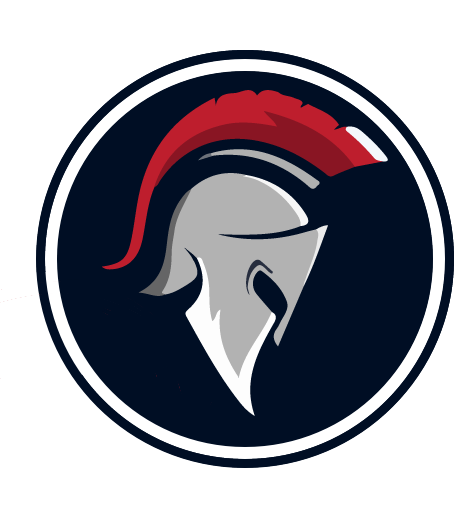 Tour Virtual del 
Campo
Tour Virtual del 
Campo
Página Inicial
Recursos Adicionales 
Inscripción doble
Centro comunitario multilingüe
Centro universitario y profesional (CCC)
Recursos adicionales
Plan de 4 años
Presentación para los padres de estudiantes de octavo grado (noveno entrante)
Atletismo / alegría / baile
Información General
Bienvenidos
Recursos de registro
Tour virtual del campo de LHS
Información sobre cursos
Departamento de Matemáticas e Informática
Cursos CTE y NJROTC
ASB y clubes
Mediación entre compañeros (peer mediation)
Inglés
Educación física
Ciencias
Ciencias Sociales
Estrategias
Artes visuales y escénicas (VAPA)
Idiomas del mundo
Cursos AP / Honores
Departamento de matemáticas y ciencias computacionales
Requisito: 20 créditos de matemáticas (4 semestres, 2 años), matemáticas 1 es obligatorio
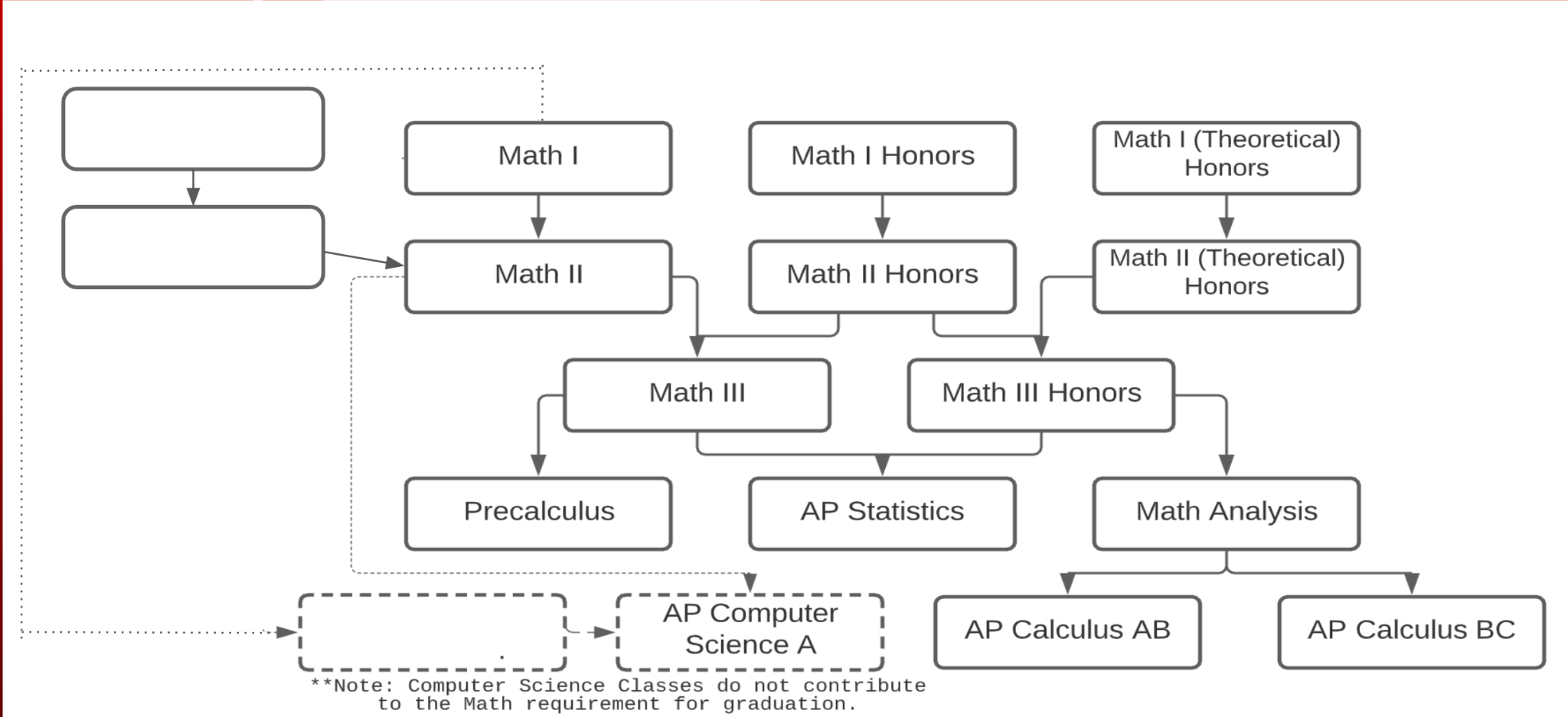 matemáticas 1A
matemáticas 
1 honores
Matemátias 1T honores
matemáticas 1
matemáticas 1B
matemáticas 
2T honores
matemáticas 
2 honores
matemáticas 2
matemáticas 3 honores
matemáticas 3
precálculo
estadísticas AP
análisis honores
cálculo-AB AP
Ciencias computacionales-A AP
Principios de ciencias computacionales AP
Cálculo-BC AP
**Tener en cuenta: las clases de ciencias computacionales no contribuyen al requisito de matemáticas para la graduación.
Las clases del cuarto año también están en el 
slide de cursos de AP/honores
Regresar a la "página inicial"
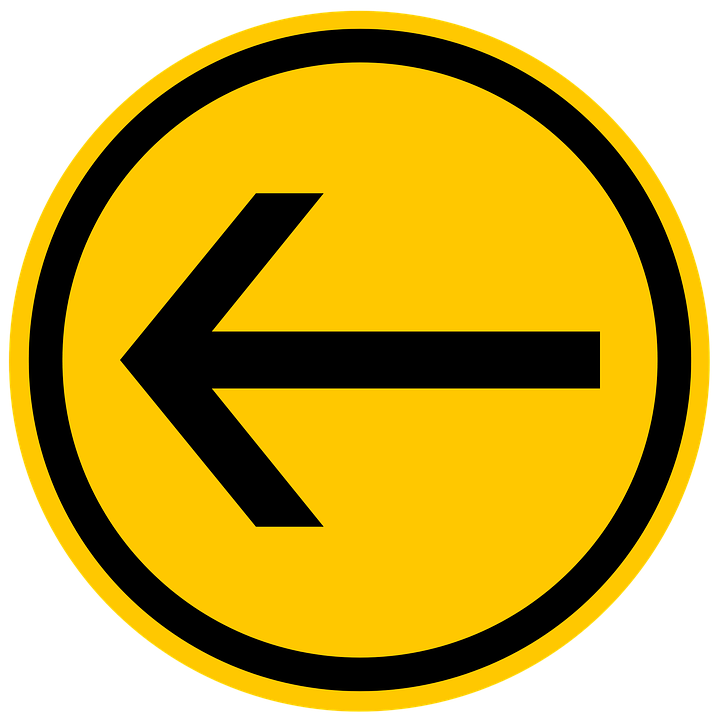 Educación técnica y profesional (CTE)
-Se puede obtener crédito universitario de Delta mientras está en la escuela secundaria
- aprendizaje práctico
- se puede obtener certificaciones que lo conviertan en un candidato viable para trabajar en el campo
Educación (Desarrollo Infantil)


Carpintería, carpintería decorativa, y ebanistería


Hospitalidad y sector de 
servicio alimentación


Diseño de Moda y Mercadotécnica

Construcción residencial y comercial
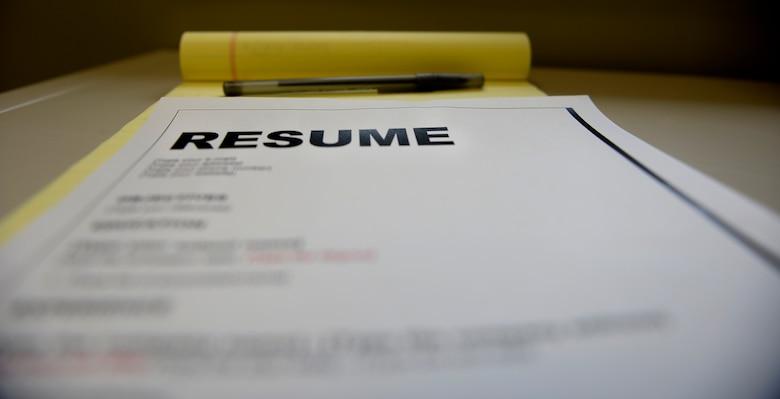 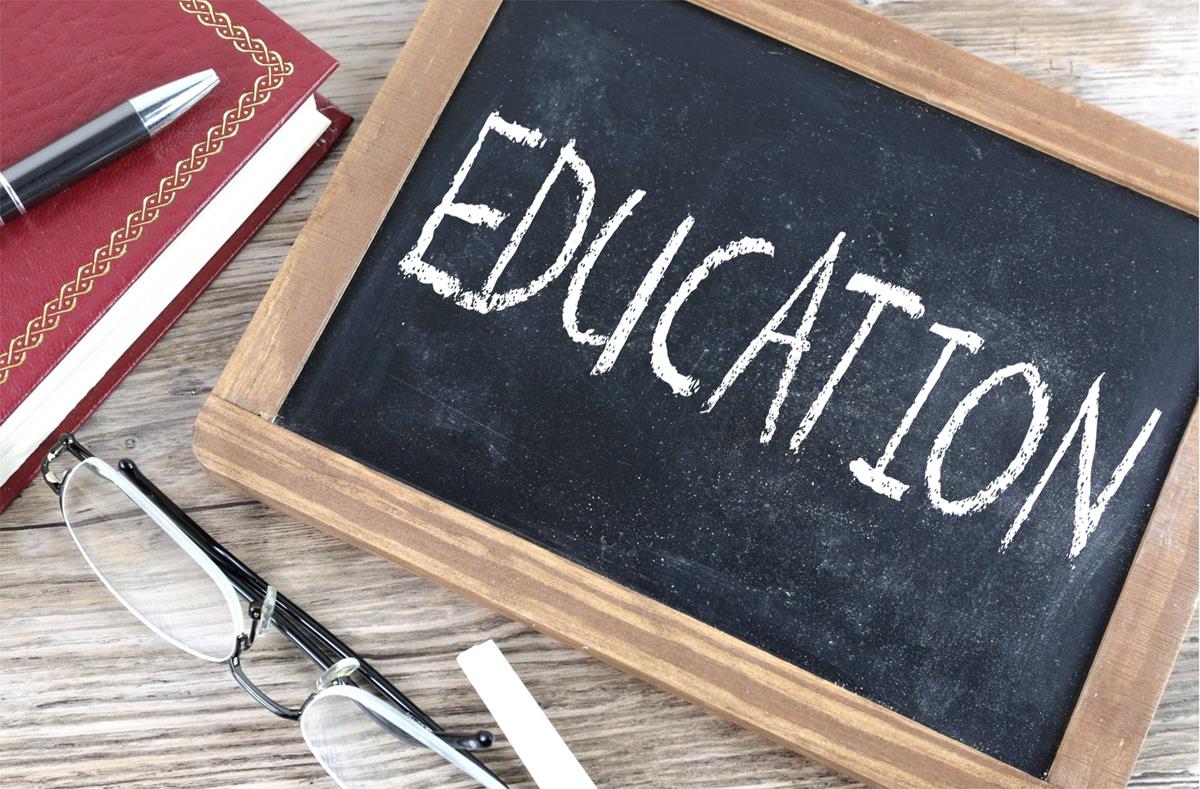 Instalaciones y reparaciones de sistemas mecánicos


Diseño de ingeniería y diseño 3D
Diseño arquitectónico

Academia de red de CISCO (Información Técnica)
Programación computacional


Programación y diseño de web y redes sociales
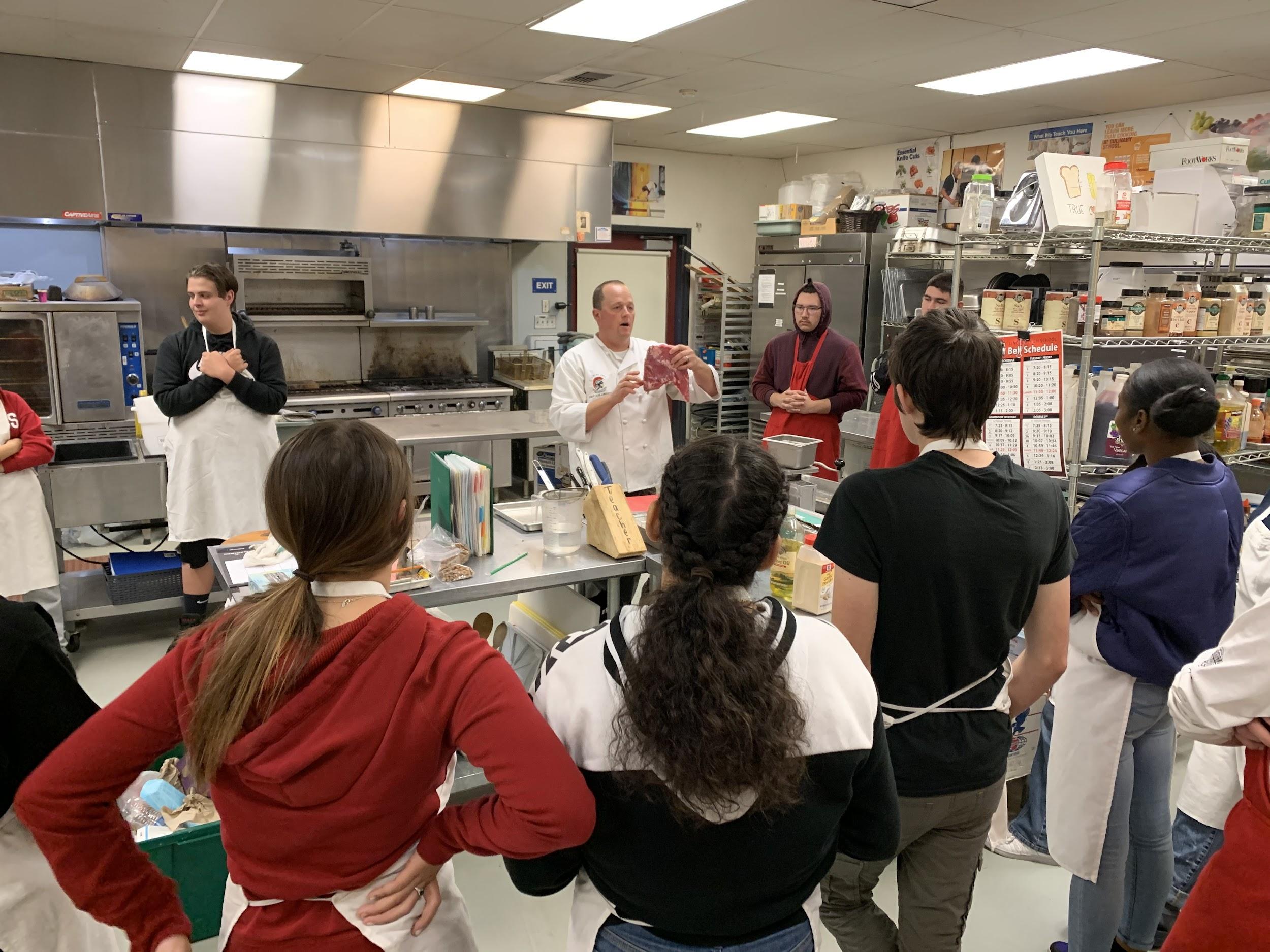 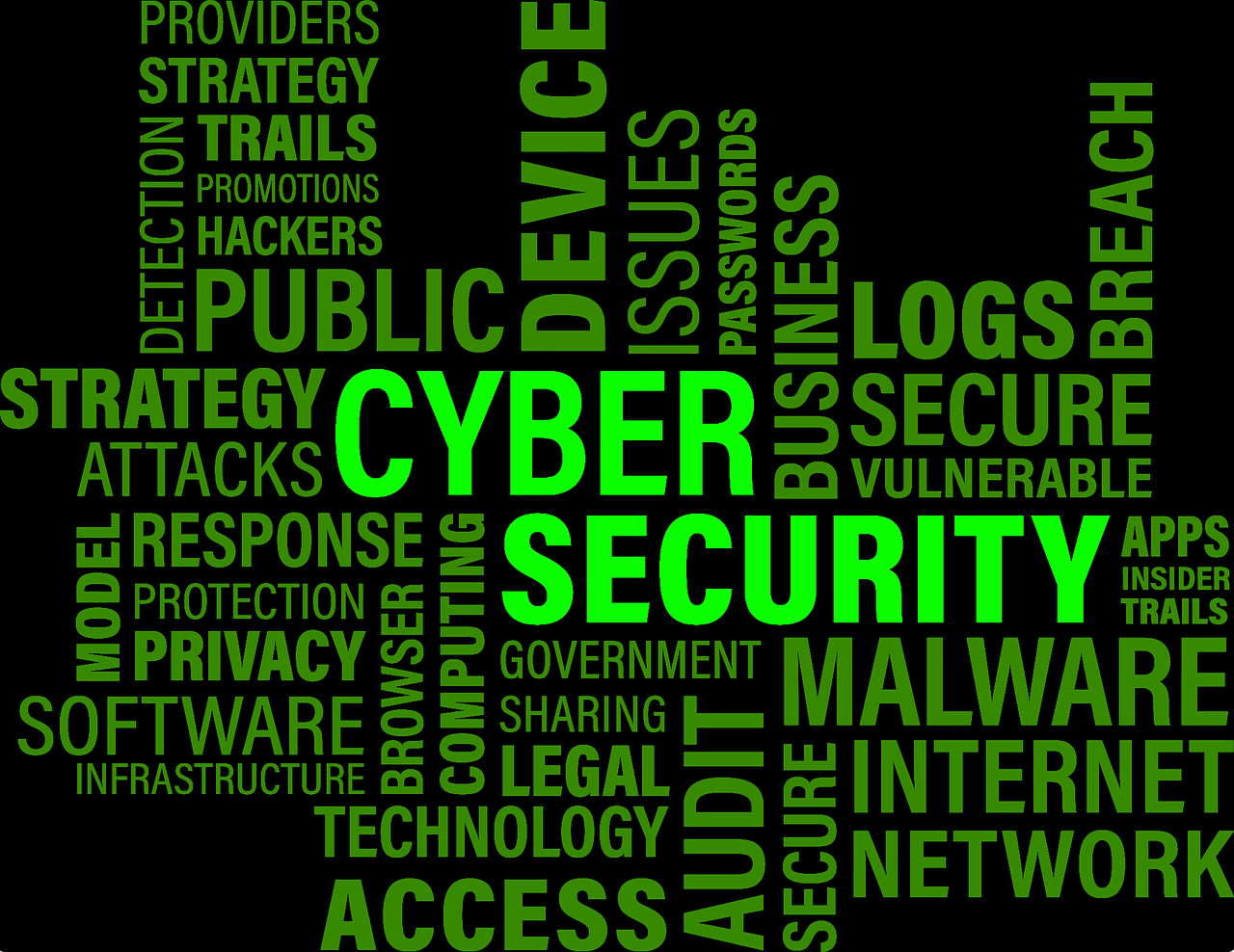 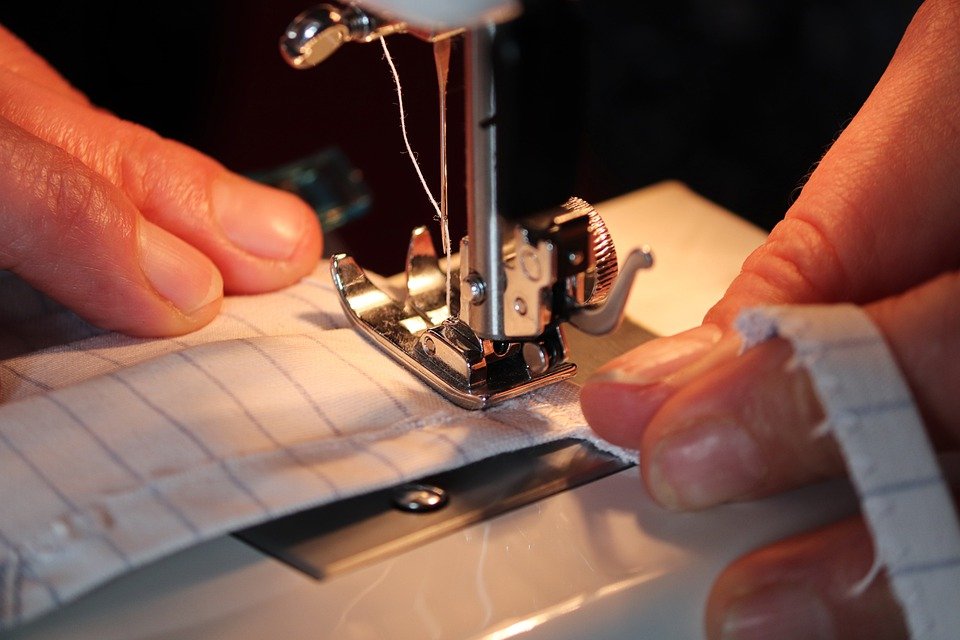 Regresar a la "página inicial"
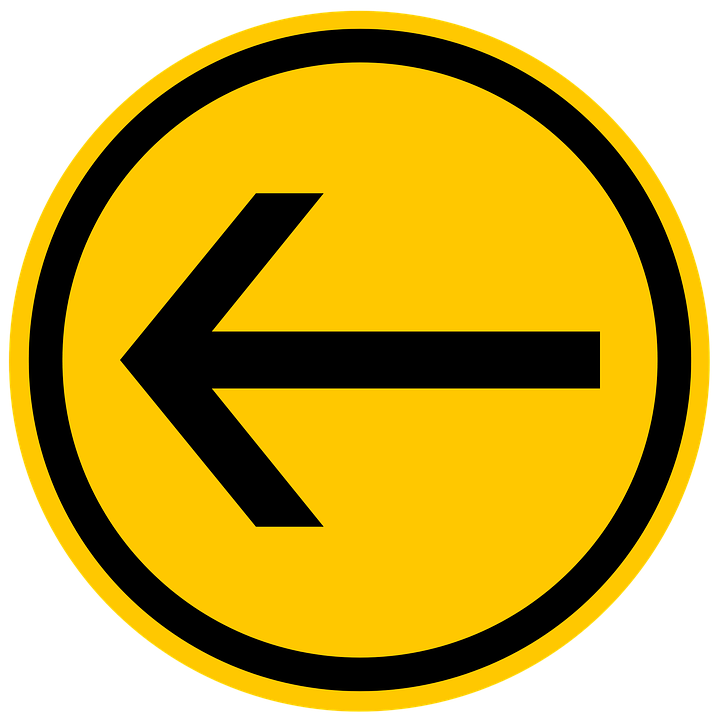 Educación técnica y profesional
Academia de LHS de construcción e ingeniería
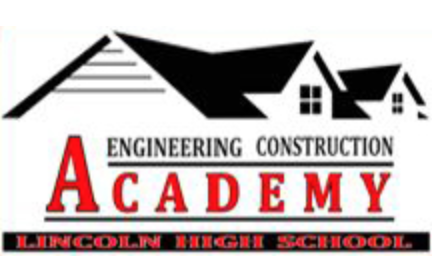 Oprimir aquí para ir al sitio web de la academia
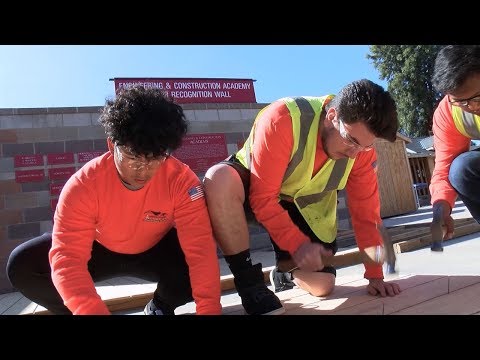 Ofrecemos trayectoria en los siguientes sectores:
Introducción a la construcción y oficios de edificación
Cursos de principios, intermedios, y avanzado de arquitectura, ingeniería y diseño 3D 
Cursos de principios, intermedios, y avanzados de carpintería, carpintería decorativa, y ebanistería 
Cursos intermedios y avanzados de construcción residencial y comercial 
Cursos intermedios y avanzados de sistemas y reparaciones mecánicas
Regresar a la "página inicial"
Traducción escrita en español
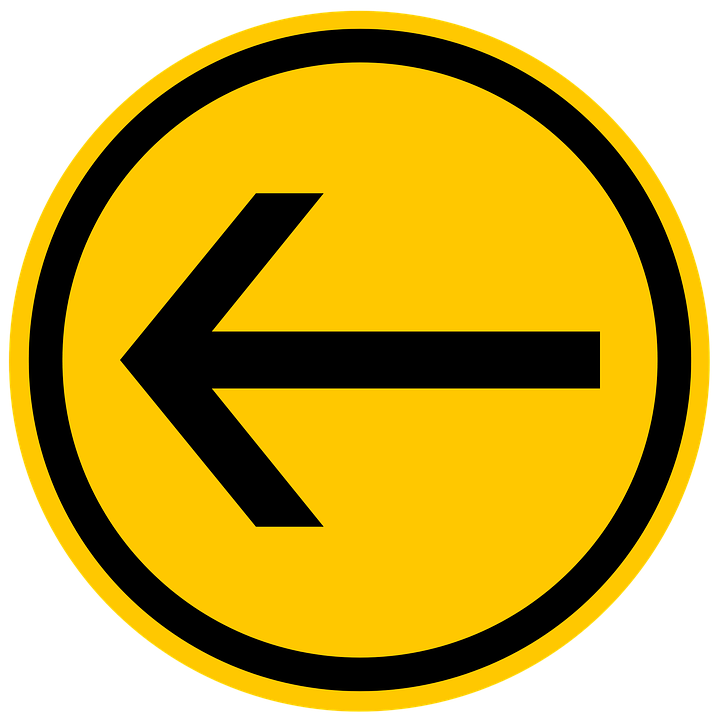 Cuerpo de Entrenamiento de Oficiales de Reserva Junior de la Marina (NJROTC)
El propósito de NJROTC es inculcar en los cadetes el valor de la ciudadanía, el trabajo en equipo, el autorrespeto y el respeto por los demás.
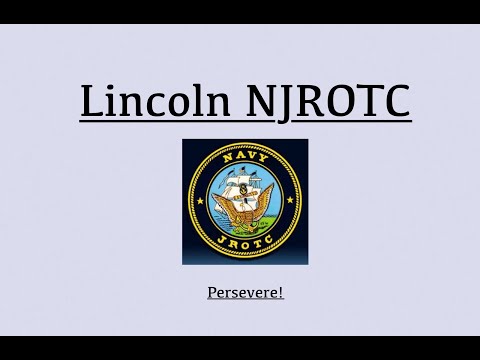 Traducción escrita en español
Regresar a la "página inicial"
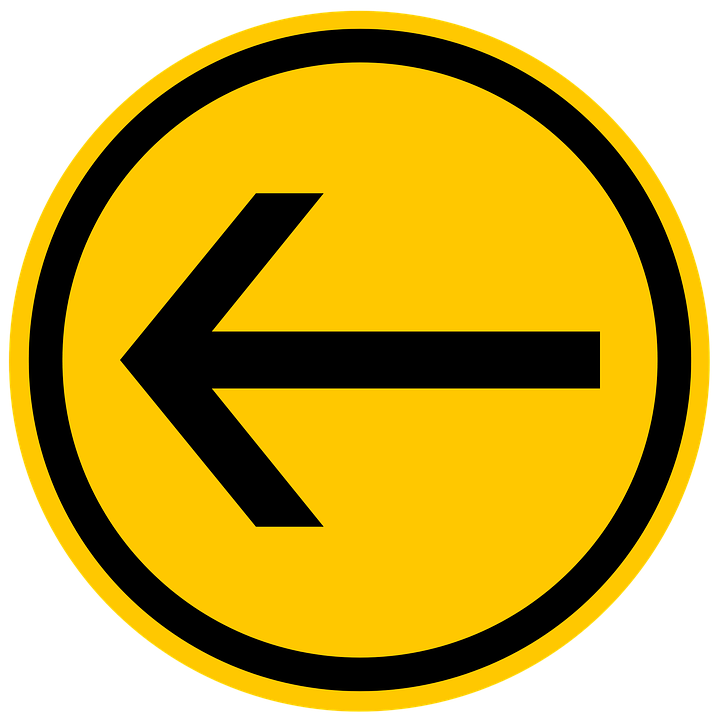 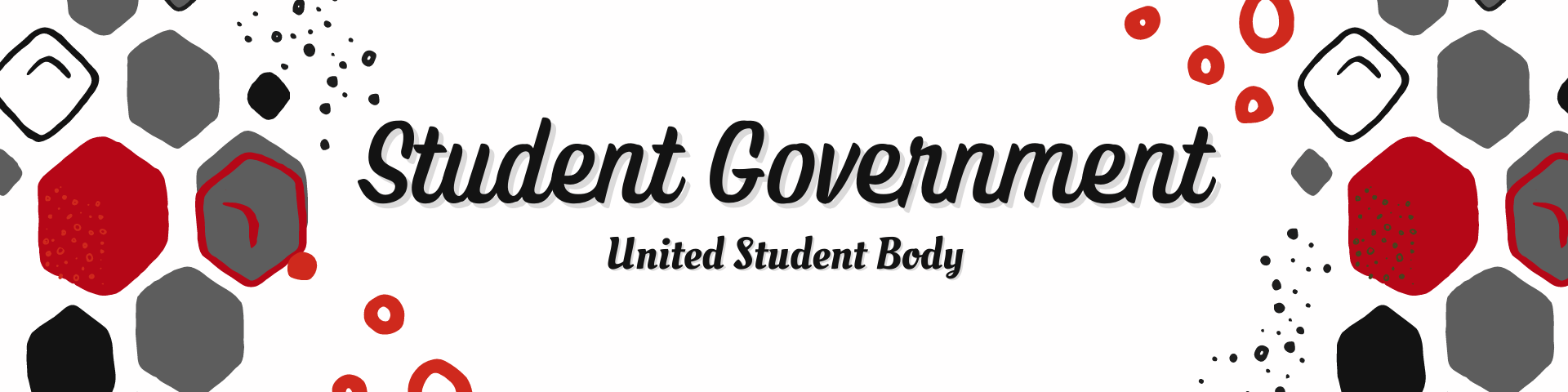 Gobierno estudiantil
Consejo estudiantil unido
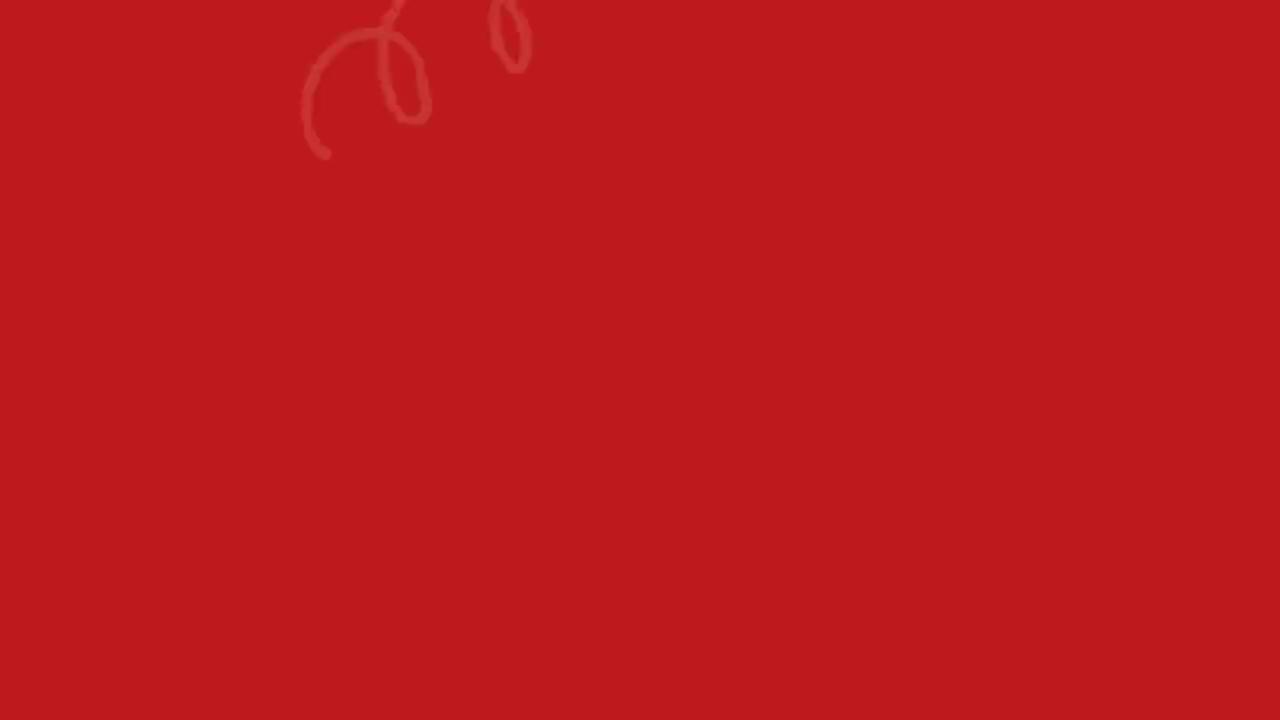 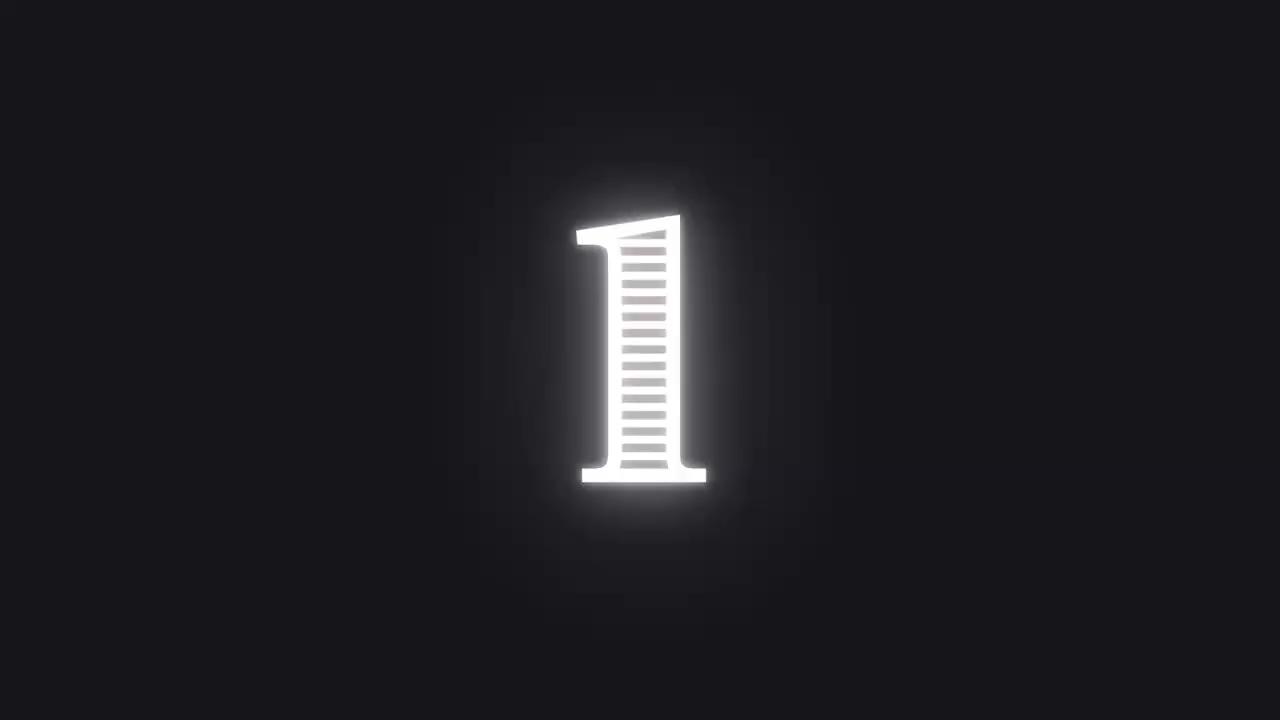 Un mensaje de nuestro actual gobierno estudiantil-líderes del consejo estudiantil unido
Regresar a la "página inicial"
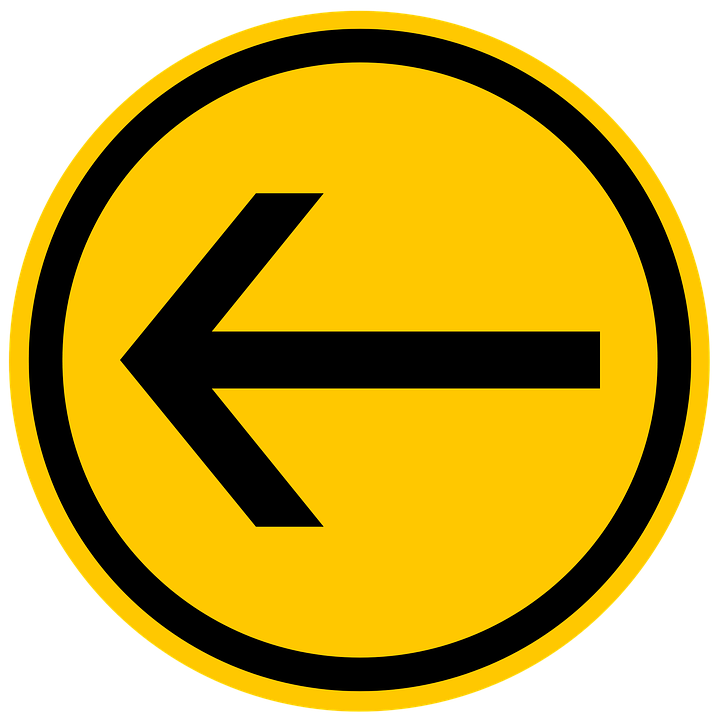 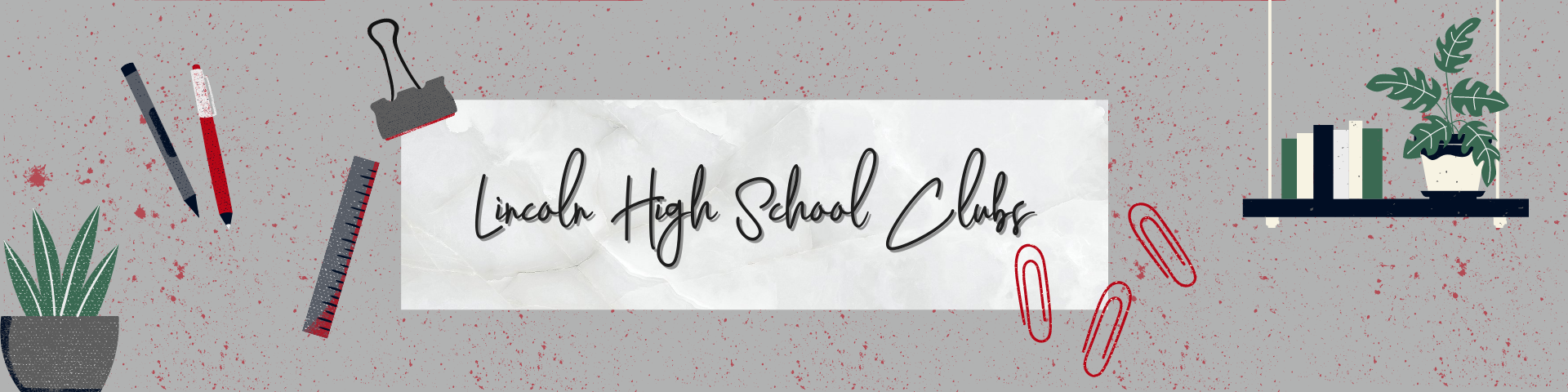 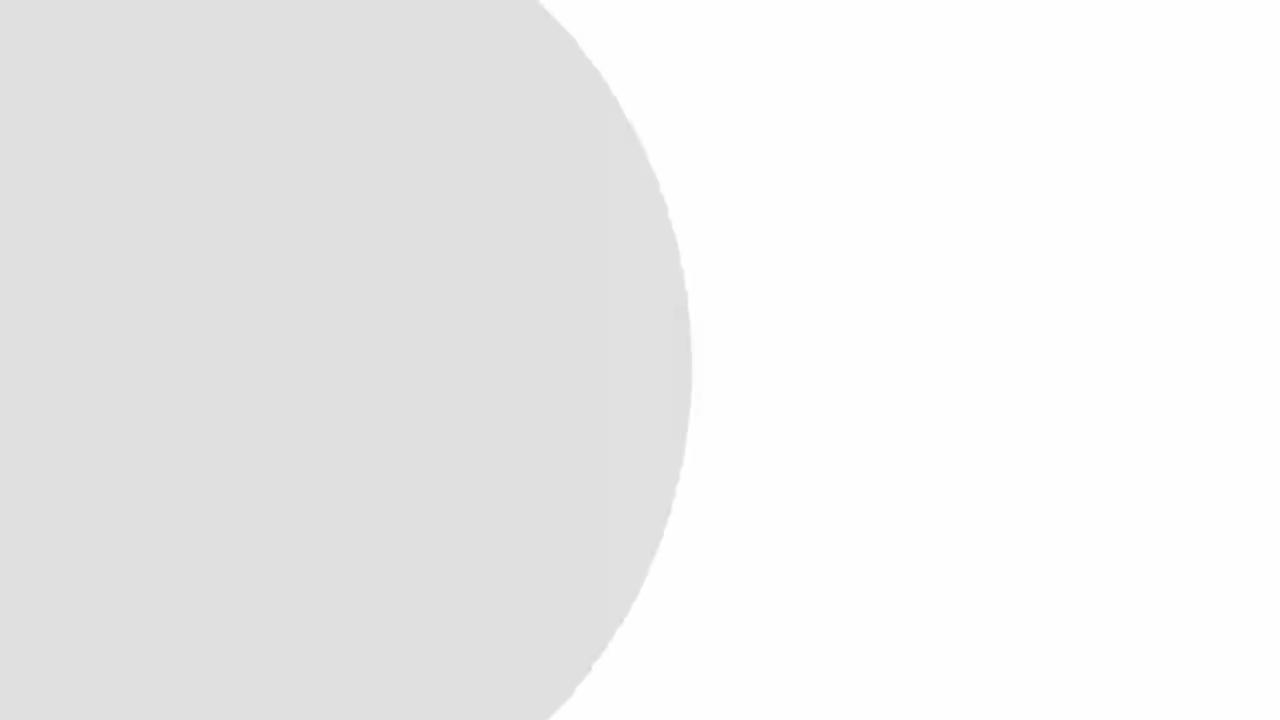 Presentación de Clubs en Lincoln High
Regresar a la "página inicial"
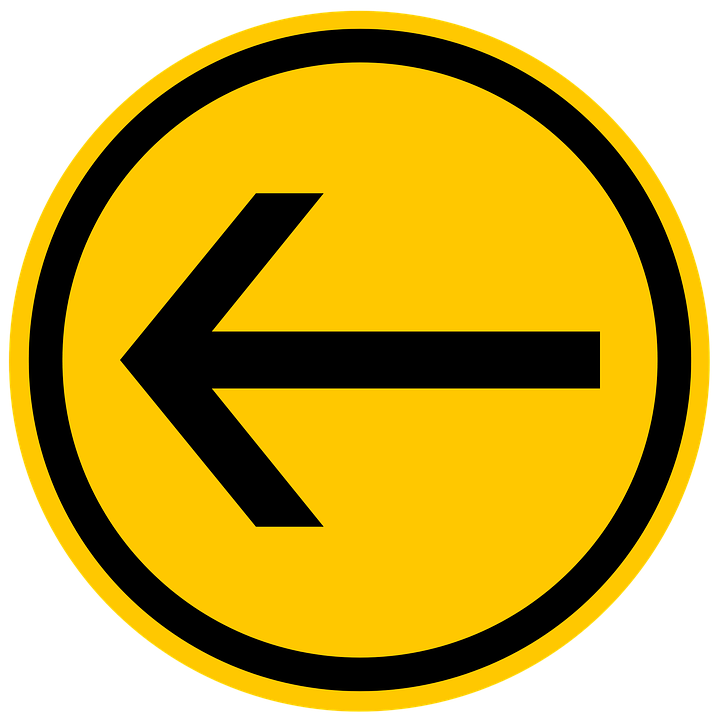 Mediación entre compañeros
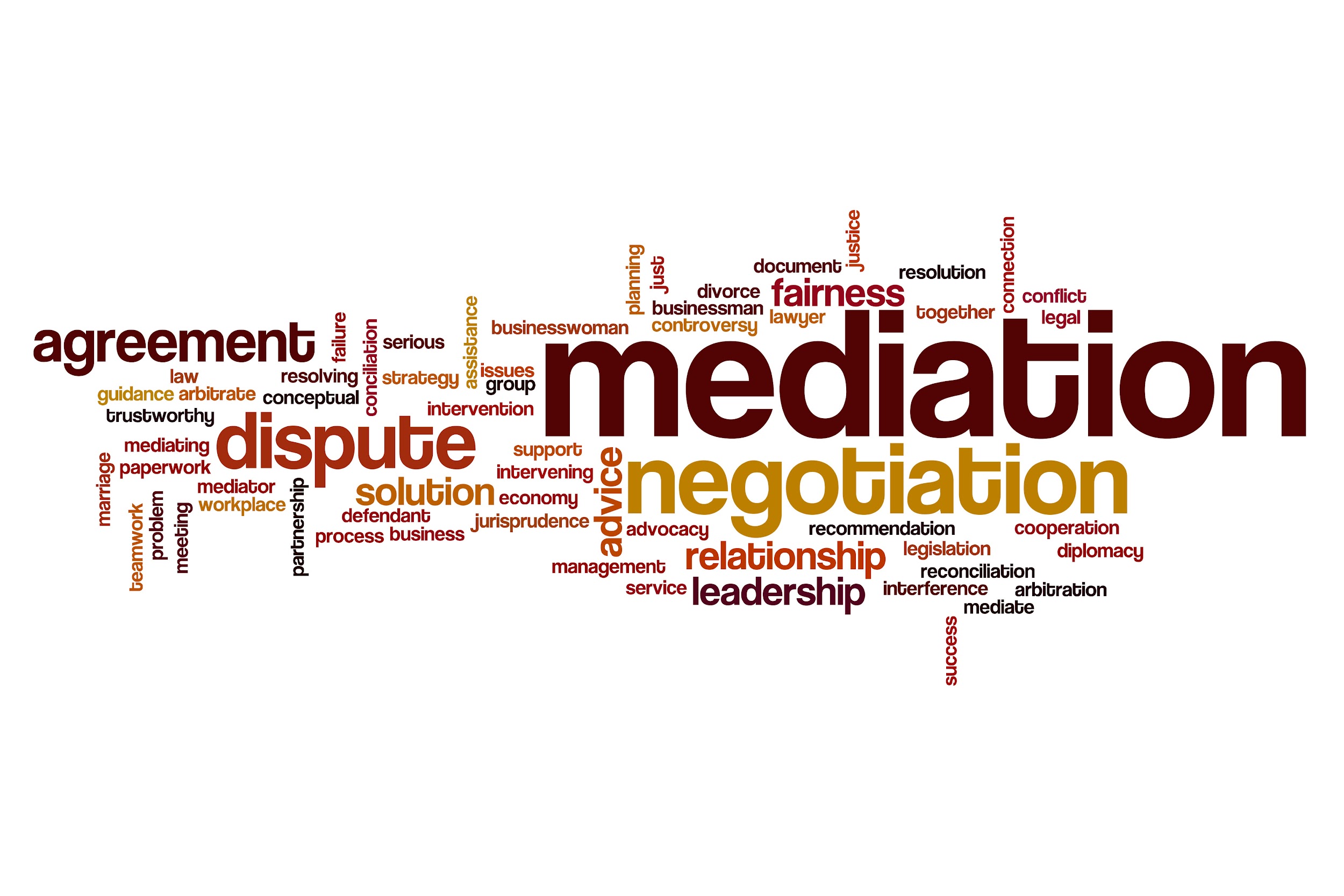 ¿Qué es mediación entre compañeros?
Traducción escrita en español del video
¿Quiere mantenerse en contacto o tiene preguntas?
Síganos en nuestro nuevo Instagram en
Lhs.peermediation
O
comuníquese con 
Mrs. Cunningham con
tcunningham@lusd.net
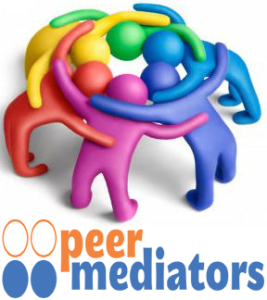 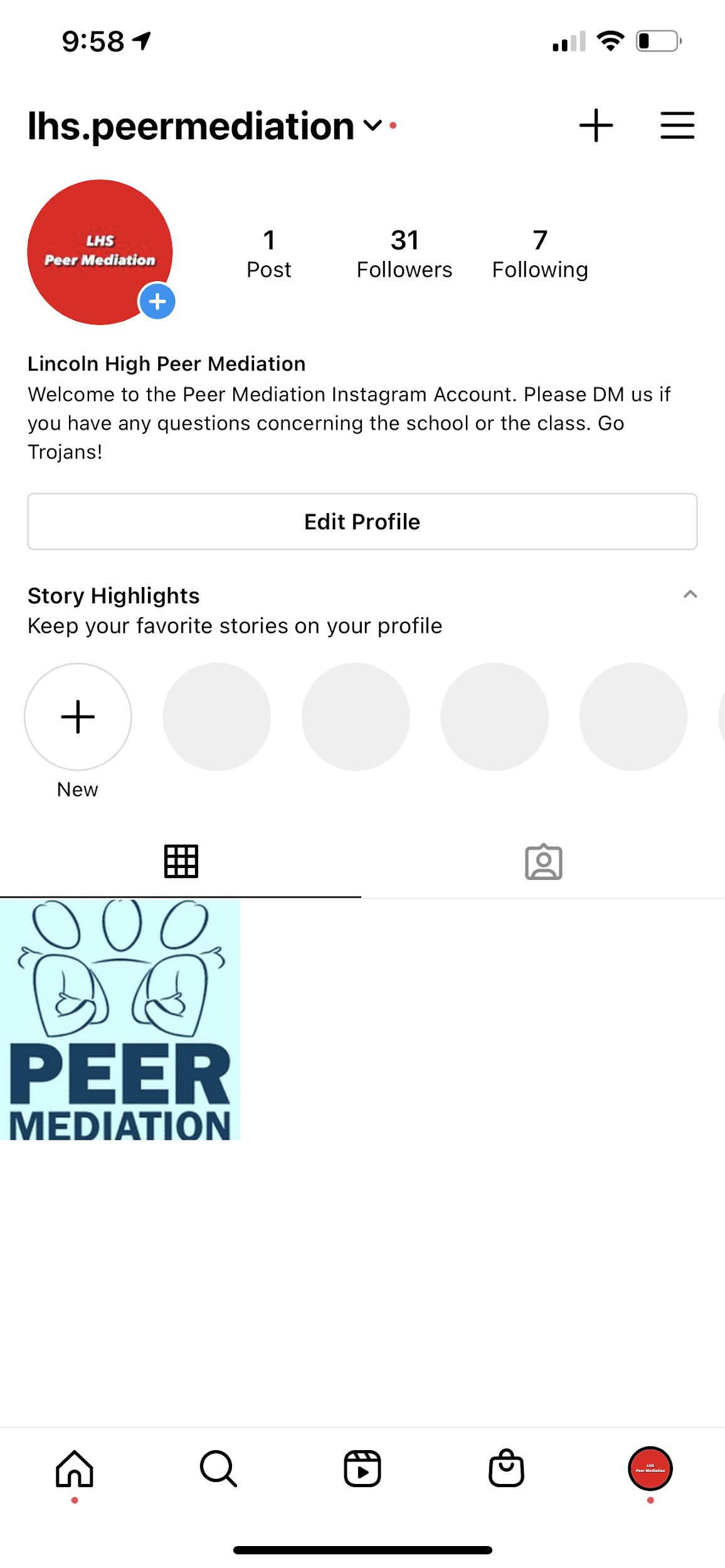 Regresar a la "página inicial"
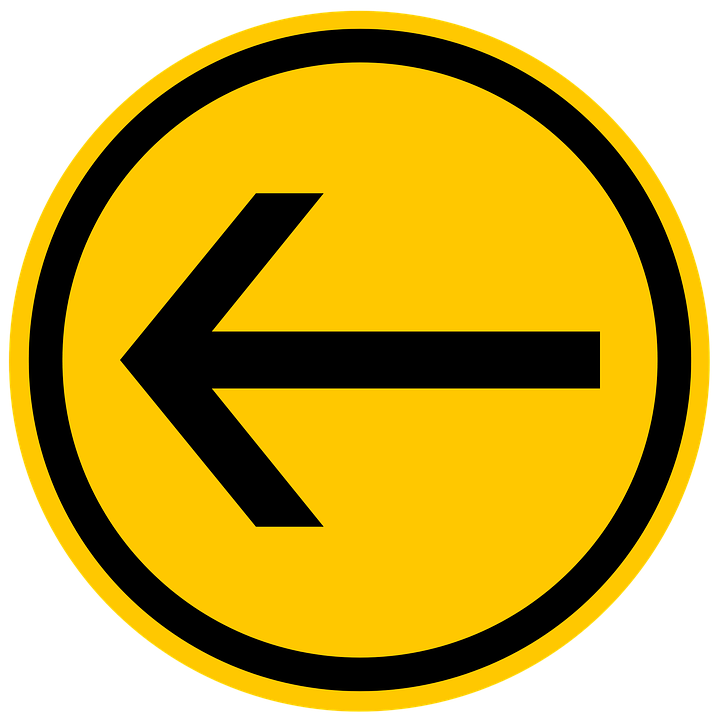 Departamento de inglés
Requisito: 40 créditos (inscritos en clase de inglés los 4 años)
A lo largo de cada uno de los cuatro años en la escuela secundaria, los maestros de inglés guiarán a los estudiantes para que aprendan y desarrollen los matices del idioma inglés a través de una variedad de textos y actividades informativos y literarios arraigados en los Estándares Estatales Básicos Comunes para Artes del Lenguaje Inglés y enfocados en hablar, leer, escribir, y escuchar.
Grado 9
Resumen de currículum de inglés 9
Programa de estudios de inglés 9
Grado 11
Programa de estudios de Literatura americana        
Lenguaje y composición de inglés (AP)
¿Por qué tomar la clase de AP?
Traducción escrita en español
Traducción escrita en español
Grado 10
Programa de estudios de inglés 10
Grado 12
Programa de estudios de literatura británica y mundial  o 
Literatura y composición de inglés (AP)
Regresar a la "página inicial"
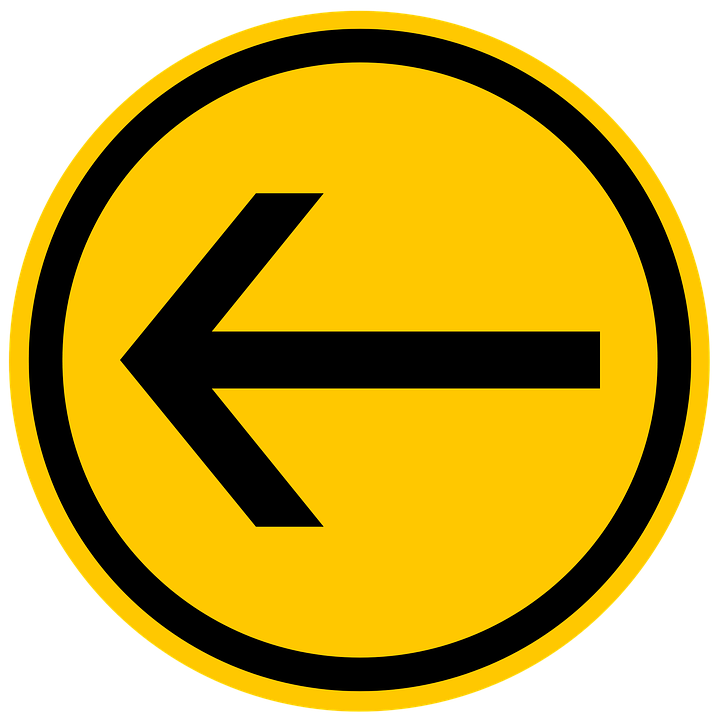 Departamento de desarrollo del idioma inglés
Las clases de ELD apoyan las necesidades de los estudiantes que están aprendiendo inglés en LHS. No es una tarea fácil dominar un nuevo idioma y conquistar los responsabilidades de un estudiante de secundaria al mismo tiempo. Los maestros de ELD, junto con el apoyo del Centro Comunitario Multilingüe, brindan apoyo a los estudiantes en sus metas lingüísticas personales para asegurar que se satisfagan sus necesidades. Se utiliza una variedad de herramientas y currículo para que los estudiantes mejoren sus habilidades en inglés y se preparen para el examen ELPAC. ¡La Sra. Singer y la Sra. Jackson enseñan ELD aquí en LHS y esperan dar la bienvenida a sus estudiantes!
Lectura ELD y lenguaje ELD (grados 9-12)
Estos cursos están diseñados para estudiantes que son nuevos en los EE. UU. o CA y están trabajando para hablar, leer y escribir inglés como su segundo idioma.
Programa de estudios ELD
Inglés académico (grados 9-12)
Inglés académico es una clase de apoyo que los estudiantes que están aprendiendo inglés tomarán como un período de su día para apoyar su crecimiento en el idioma inglés.
Programa de estudios de inglés académico
¿Preguntas? Envíe un correo electrónico a Antonia Rosas en nuestro MLCC a arosas@lusd.net o Subdirectora Jessica Gregory en jgregory@lusd.net
Regresar a la "página inicial"
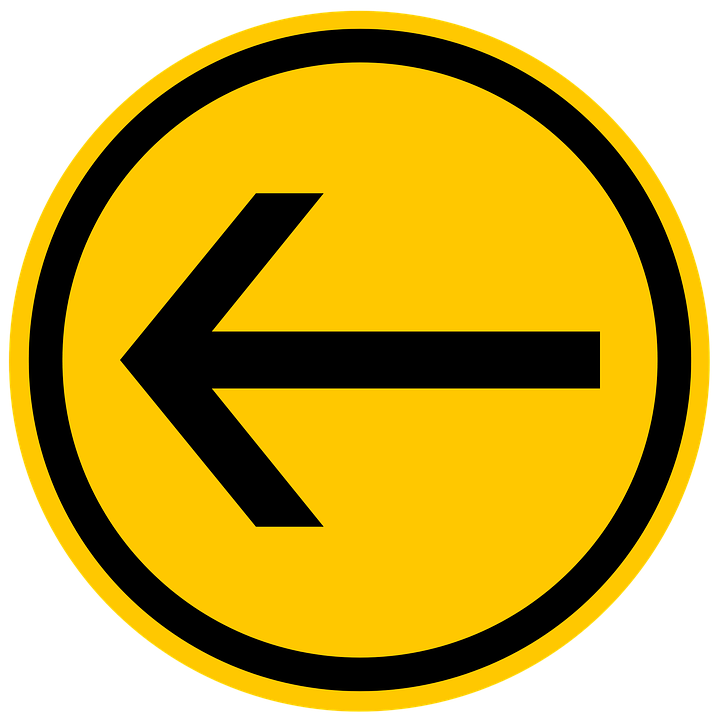 [Speaker Notes: Programa de estudios de inglés académico]
Departamento de inglés-cursos electivos
Periodismo 
Reta tu creatividad y mejora tu escritura 
Ve tu trabajo publicado en línea
Investiga y analiza temas sociales en el campo, en nuestra comunidad, en nuestro estado, y dentro de nuestra nación  
Mejora tus contactos y  el manejo del tiempo
Periodismo en un curso “A-G” aprobado por UC 
Se ve estupendo en las aplicaciones de colegio 

Échale un vistazo a nuestro video (ingés):
https://www.youtube.com/watch?v=CToH-u_9C5Y
Clase del anuario
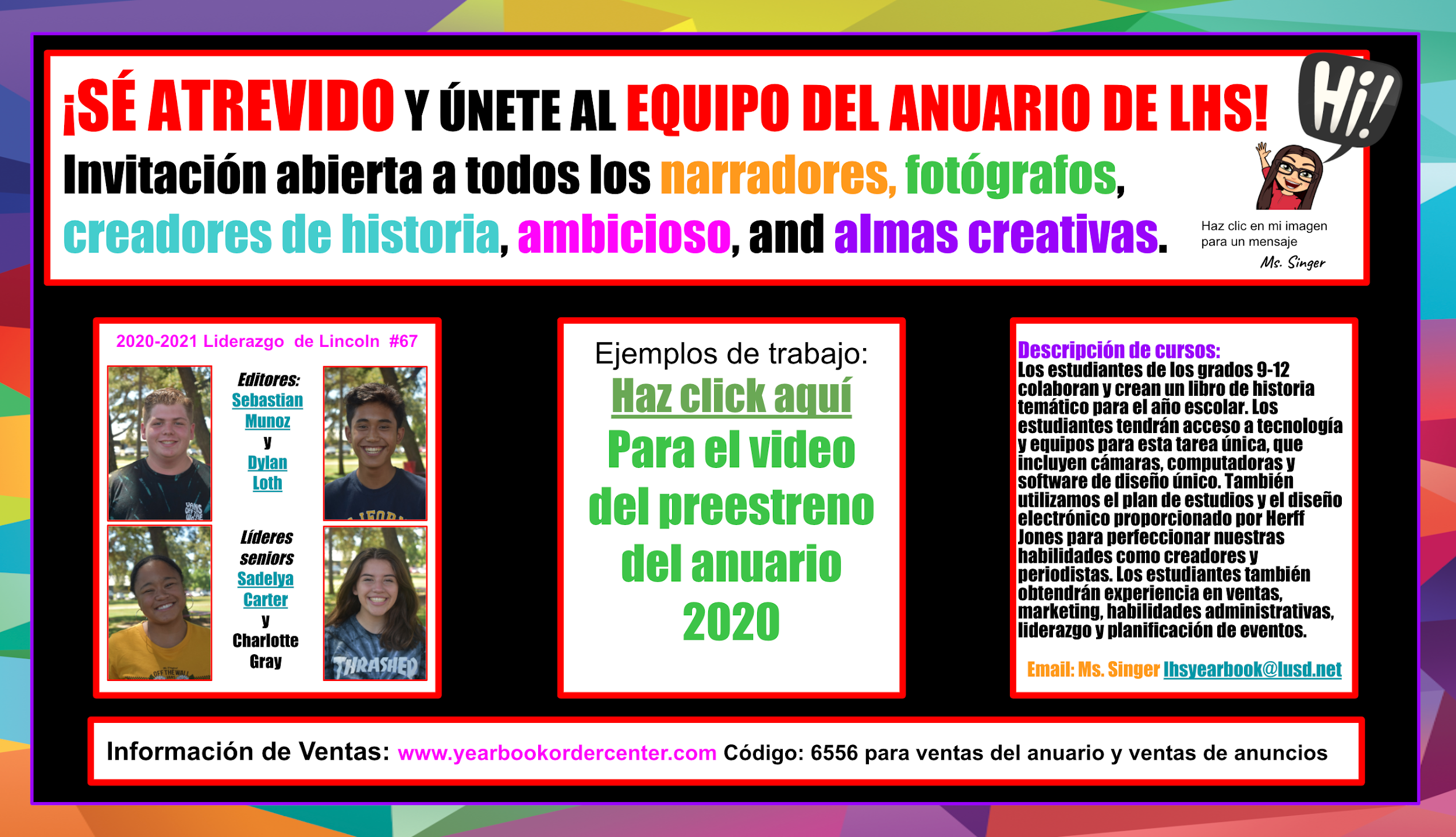 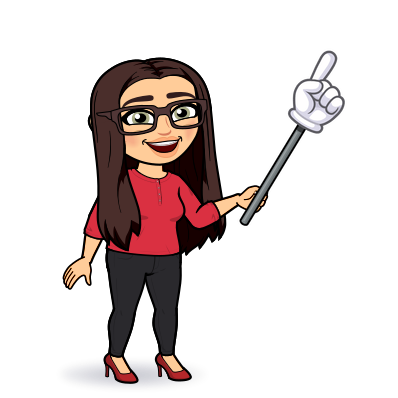 Retórica (discurso y debate)		Aprobado por UC - "A-G" (F)
-Grados 10-12
-Los estudiantes aprenden a investigar y elaborar argumentos sólidos y persuasivos que se relacionan con diferentes temas de debate nacionales e internacionales.
-Los estudiantes aprenderán a investigar y escribir argumentos persuasivos sobre temas de su elección con el fin de pronunciar discursos informativos que abogan por la conciencia y el cambio, así como estudiar discursos efectivos de líderes mundiales.
-Los estudiantes utilizarán sus habilidades de pensamiento analítico y crítico para competir en varios eventos de oratoria y debate en la Liga Forense de Yosemite (así como también convertirse en miembros de la Asociación de Discurso de Escuelas Secundarias de California CHSSA y la Asociación Nacional de Discurso y Debate NSDA)
Interpretación oral  (discurso y debate)
Aprobado por UC - "A-G" (F)
-Grados 9-12
-La interpretación oral es el arte de dar vida a las palabras en una página. Los estudiantes aprenderán a usar su voz y su cuerpo para interpretar y recitar diferentes piezas de literatura dramática, incluyendo discursos, poesía, prosa y obras de teatro.
-Los estudiantes desarrollarán una apreciación por la literatura, la palabra hablada y las artes escénicas.
-Los estudiantes aprenderán sobre diferentes eventos de oratoria y competirán en la Liga Forense de Yosemite (así como también se convertirán en miembros de la Asociación de Discursos de Escuelas Secundarias de California CHSSA y la Asociación Nacional de Discursos y Debate NSDA)
Regresar a la "página inicial"
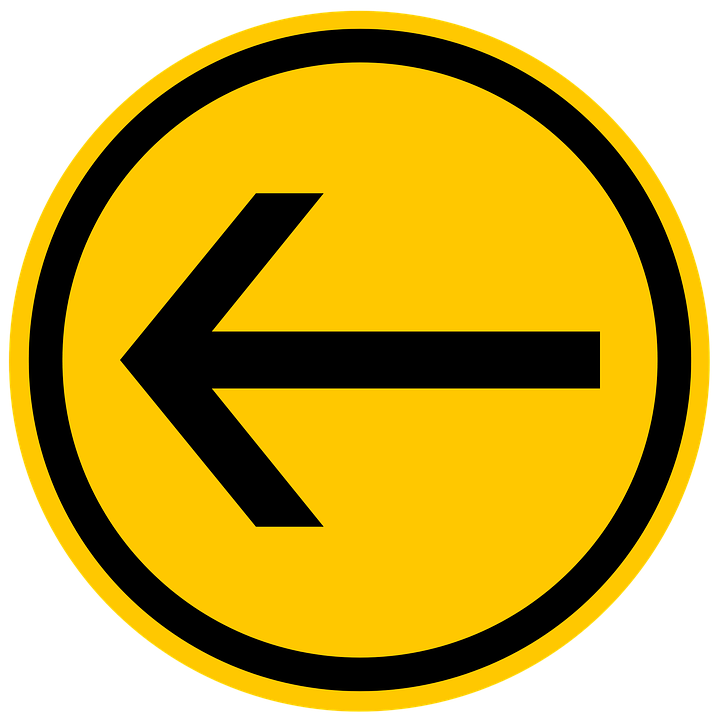 Departamento de educación física
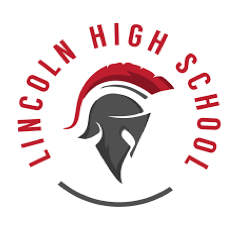 Requisito: 20 créditos (4 semestres= 2 años)
Educación física
 9 -12
Explora a través del deporte. Es una excelente manera de encontrar una actividad que te guste y un nuevo amigo.

Sílabo


Actividades deportivas


Educación física para atlétas 10-12
Aerobics 10-12


           Resumen del curso
Entrenamiento de pesas 10-12







Horario semanal
Liderazgo de deportes 11-12




Sílabo

Exploración de carreras

Desarrollo personal
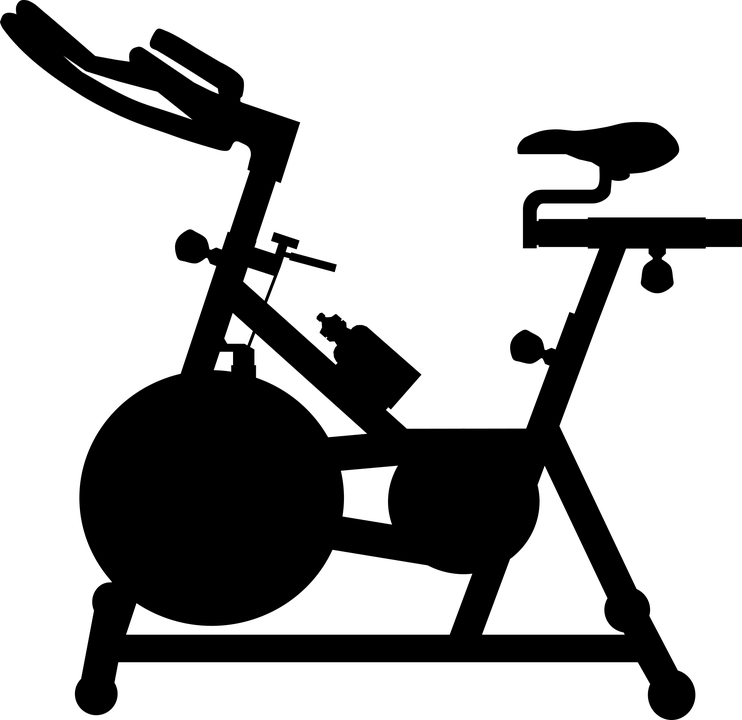 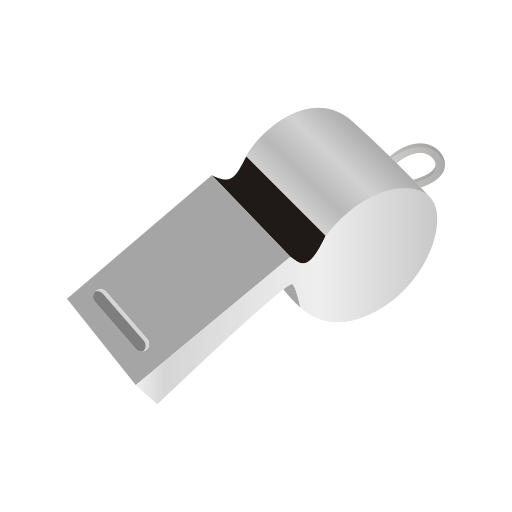 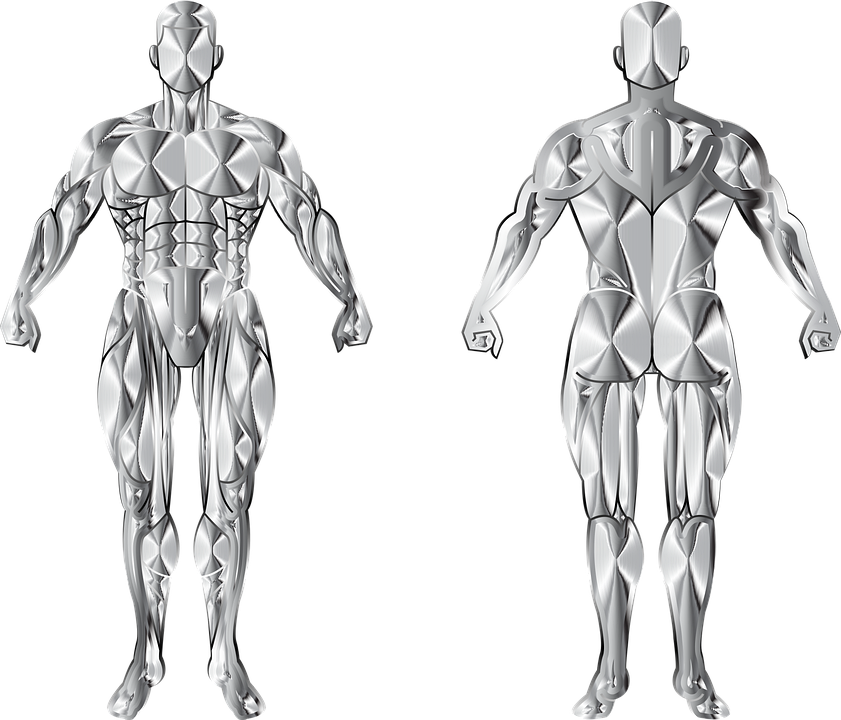 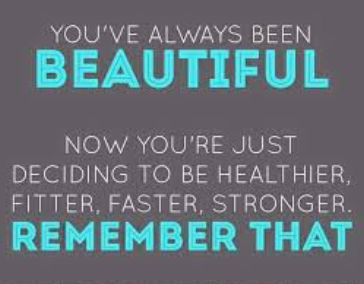 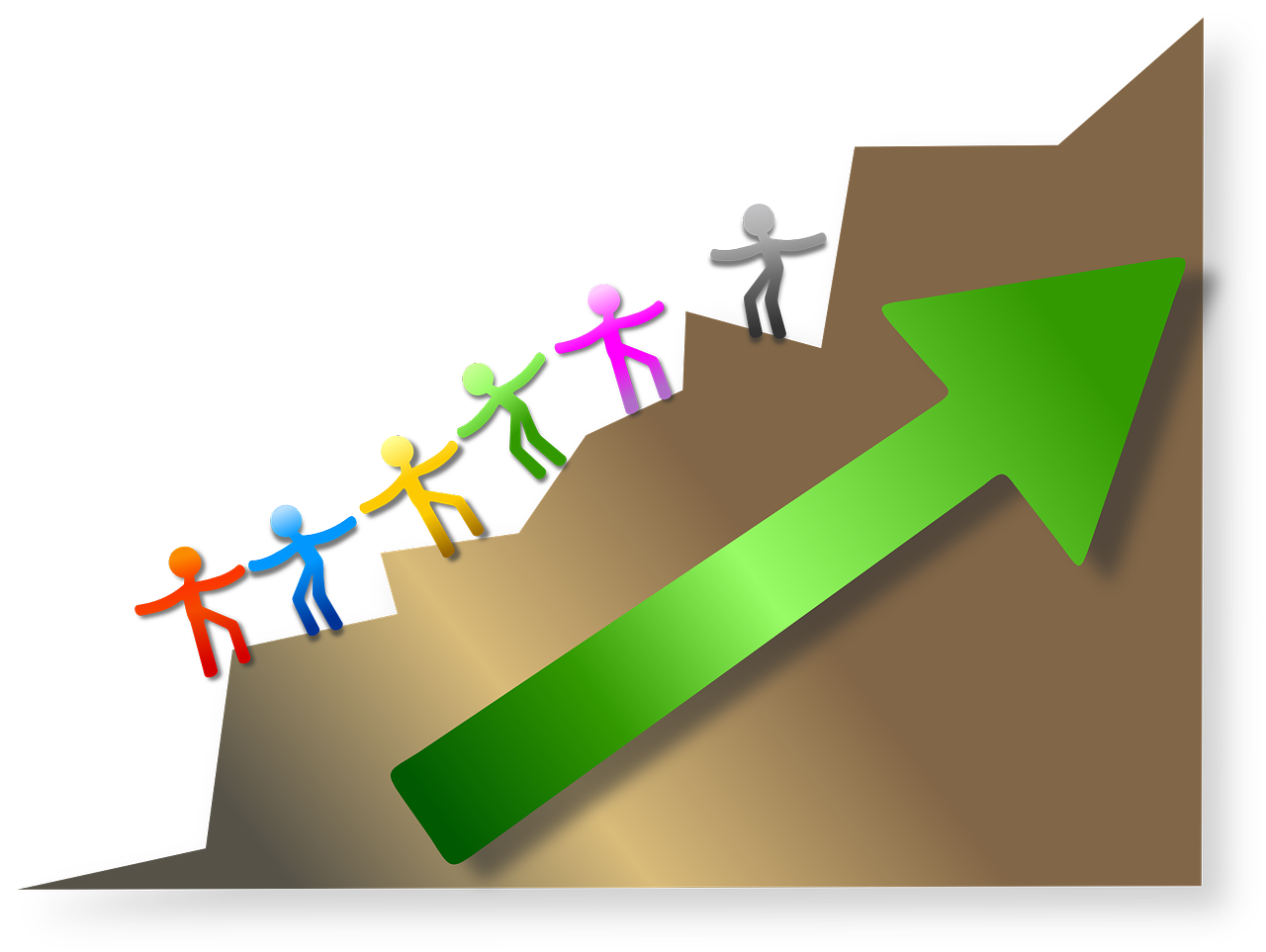 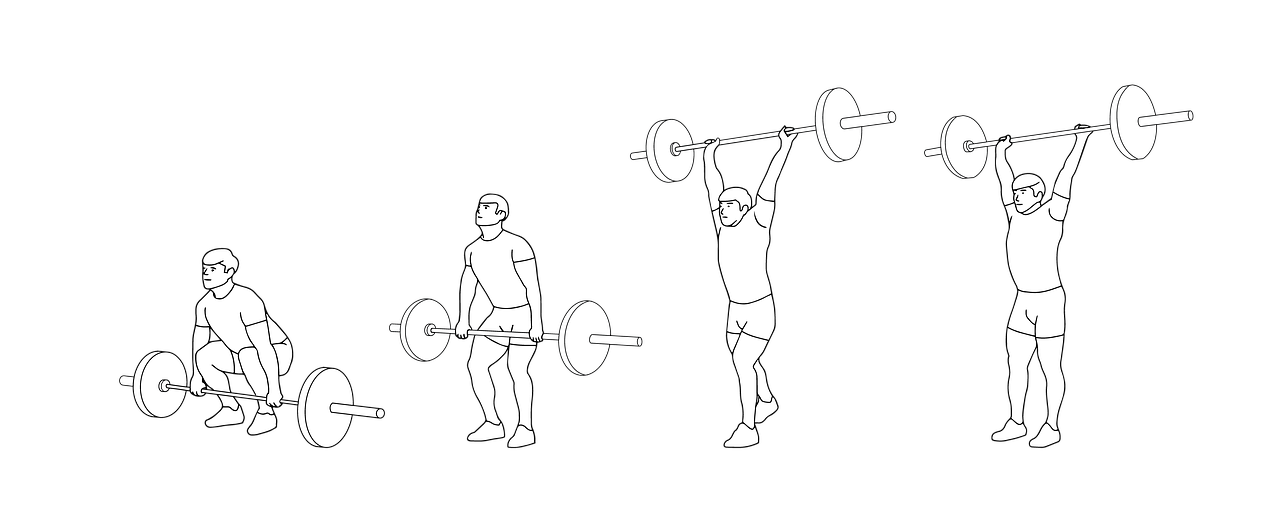 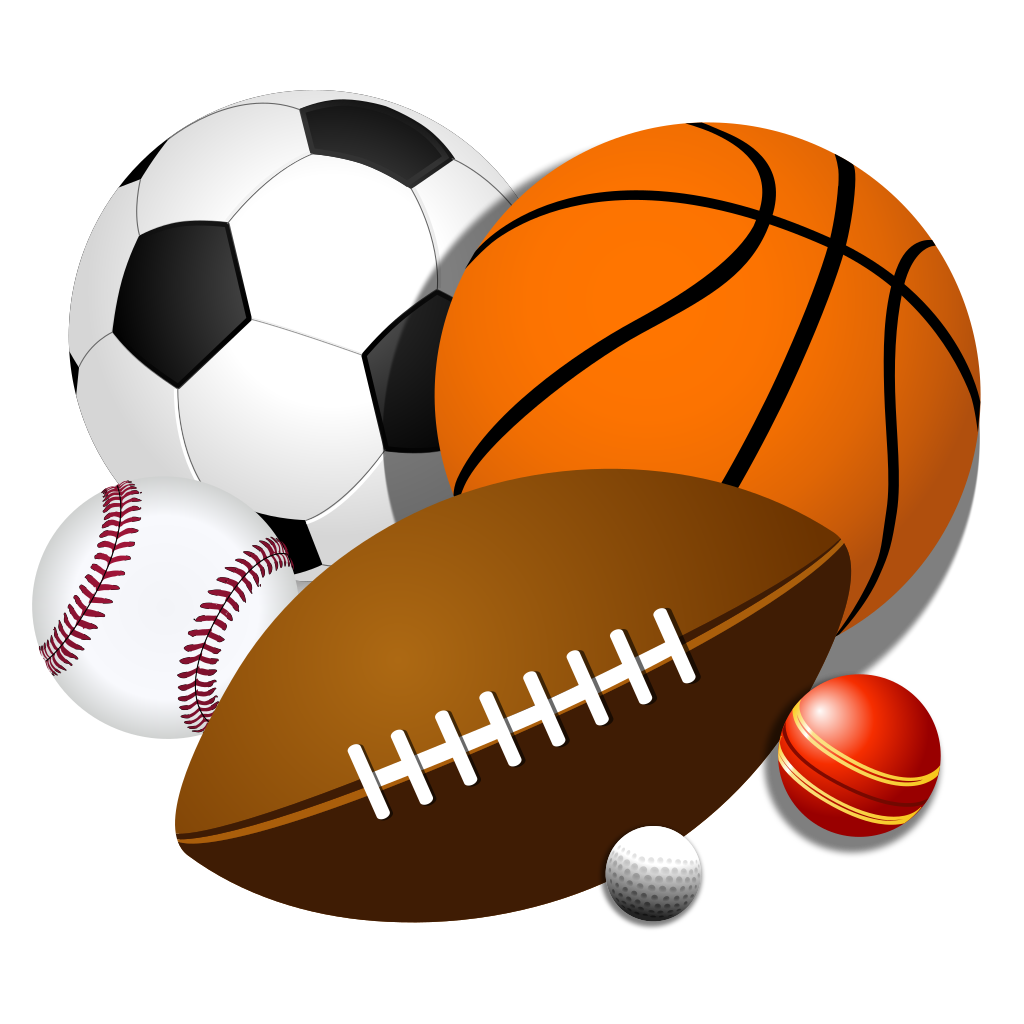 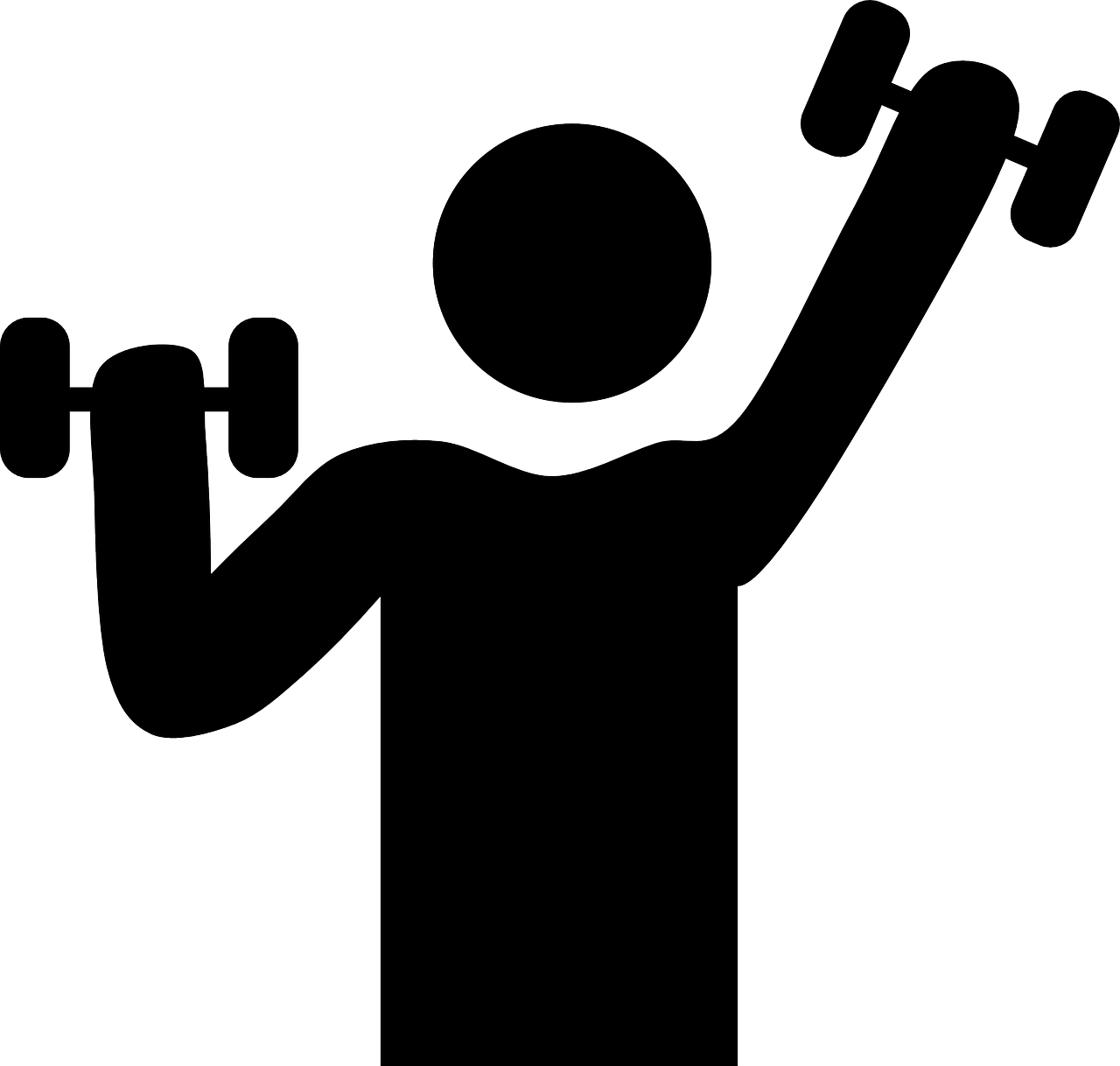 Regresar a la "página inicial"
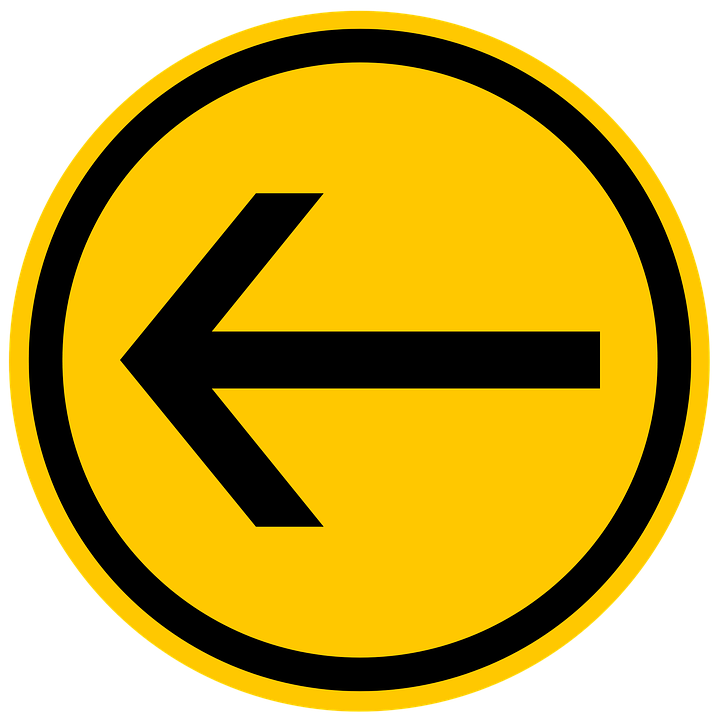 Departamento de ciencia
Requisito: 20 créditos (2 semestres, 2 años); 3 años recomendados
Anatomía y fisiología
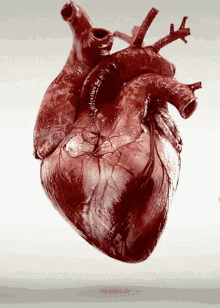 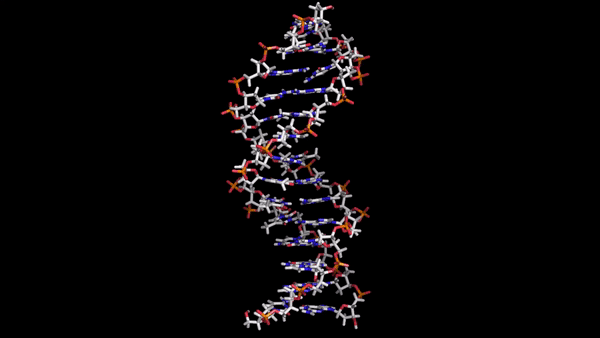 Biología (NGSS/Avanzada)
Biología AP
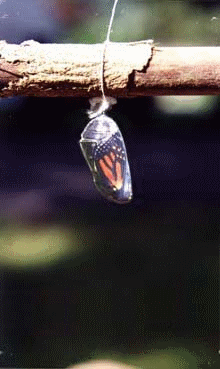 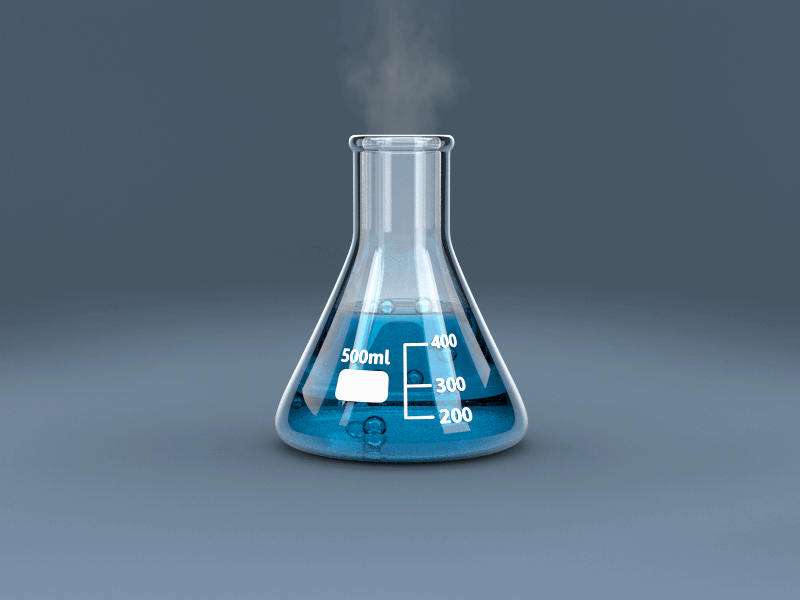 Química NGSS (Advanzada/Honores)
Química AP
Ciencias medioambientales AP
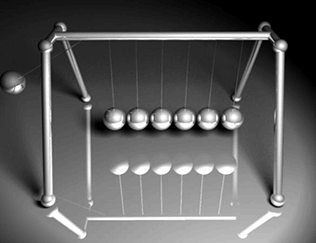 Física (NGSS/Advanced)
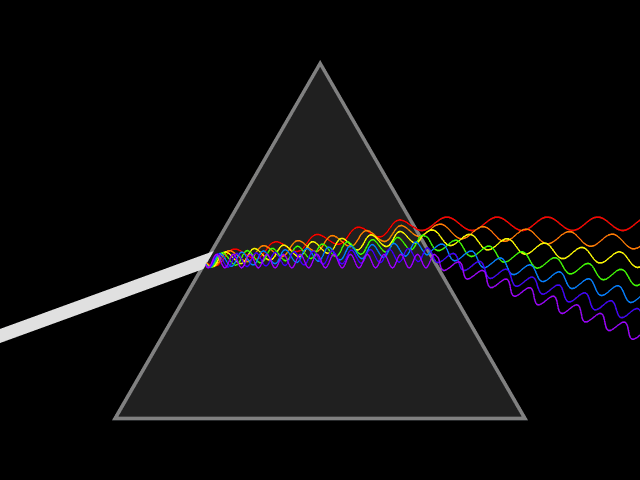 Física 1 AP
Fisica 2 AP
Regresar a la "página inicial"
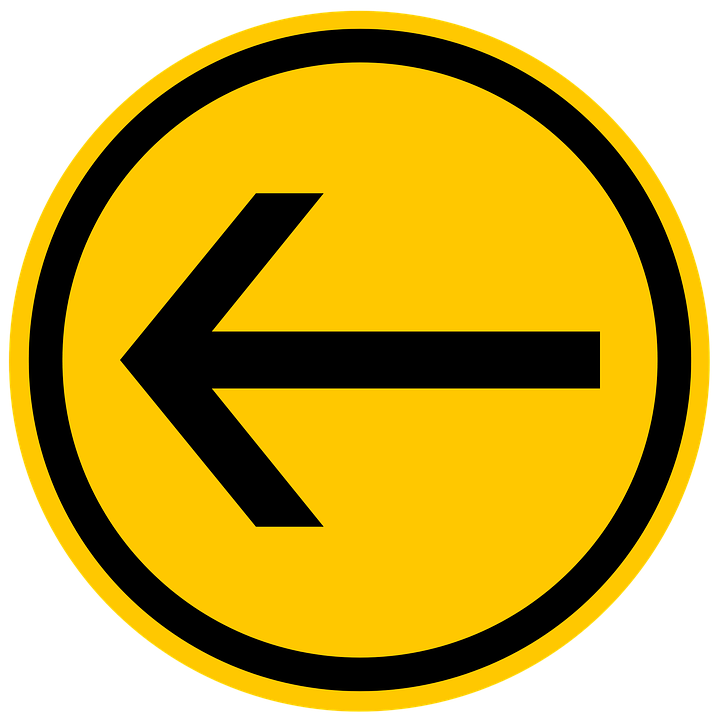 Departamento de ciencias sociales
Requisito: 40 créditos (inscrito en clases de ciencias sociales los 4 años)
Grado 9
Estudios étnicos

geografía

Geografía humana AP
Grado 10
Grado 11

Historia de Estados Unidos

Historia de EEUU AP
Grado 12
Gobierno americano

Economía

Gobierno y política de EEUU AP
Historia del mundo
Historia del mundo AP
Electivos
Salud 			Justicia criminal
Regresar a la "página inicial"
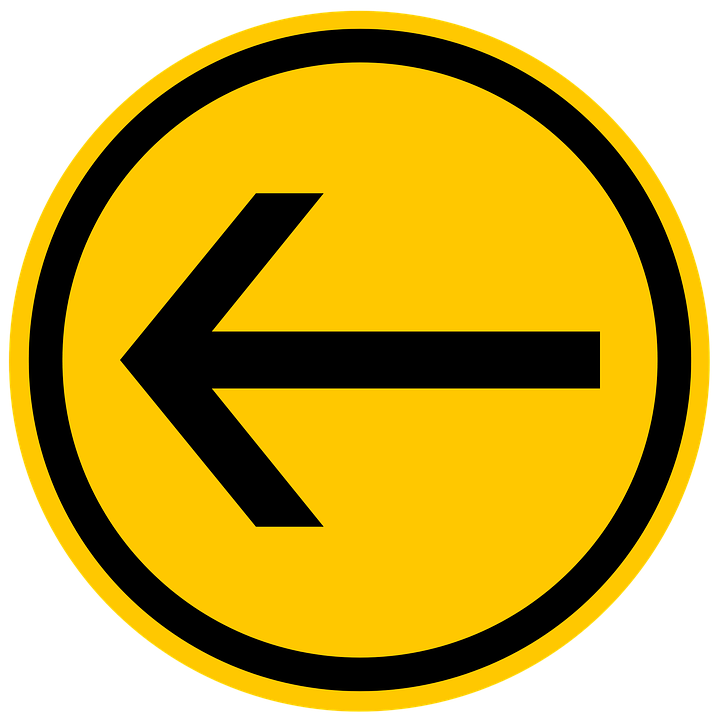 Departamento de estrategias
Inscripción en estas clases se basan en  un IEP (programa de educación especializado)
El objetivo de los servicios de educación especial en el Departamento de Estrategias es proporcionar la educación menos restrictiva y más apropiada para los estudiantes identificados con un Programa de Educación Individualizado (IEP). Los estudiantes de Estrategias tienen la oportunidad de cumplir con los requisitos de graduación o Certificado de finalización de diversas formas, entre las que se incluyen: clases integradas, clases integrales colaborativas y clases protegidas. El programa de cada estudiante de Estrategias se desarrolla individualmente con aportes del equipo del IEP. Solo los estudiantes con un IEP pueden tomar clases de Estrategias.
Los estudiantes de Estrategias toman clases en el Programa de Especialista en Recursos (RSP) o en Clases Diurnas Especiales (SDC).
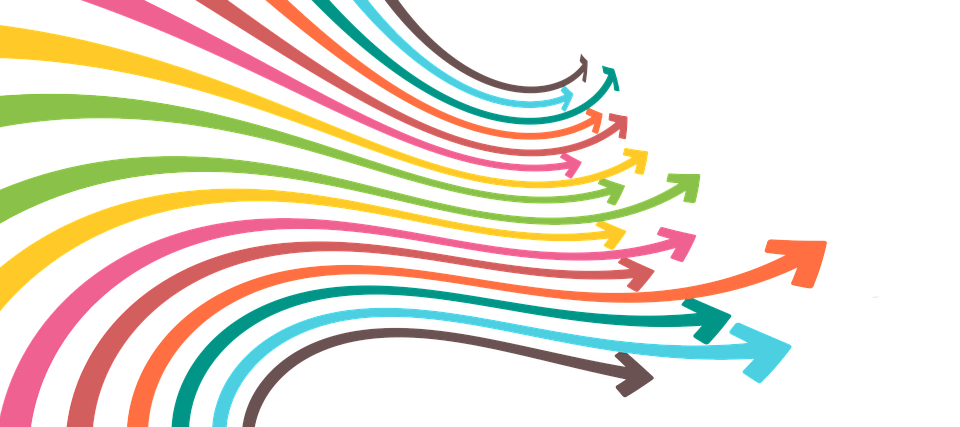 Estratégias
Información de SDC
Información de RSP
Regresar a la "página inicial"
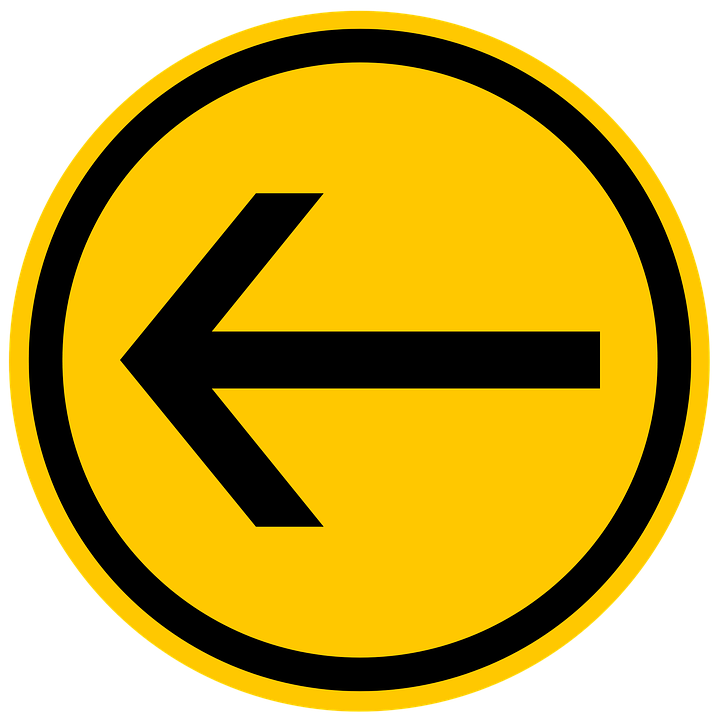 Departamento de VAPA (artes visuales y escénicas)
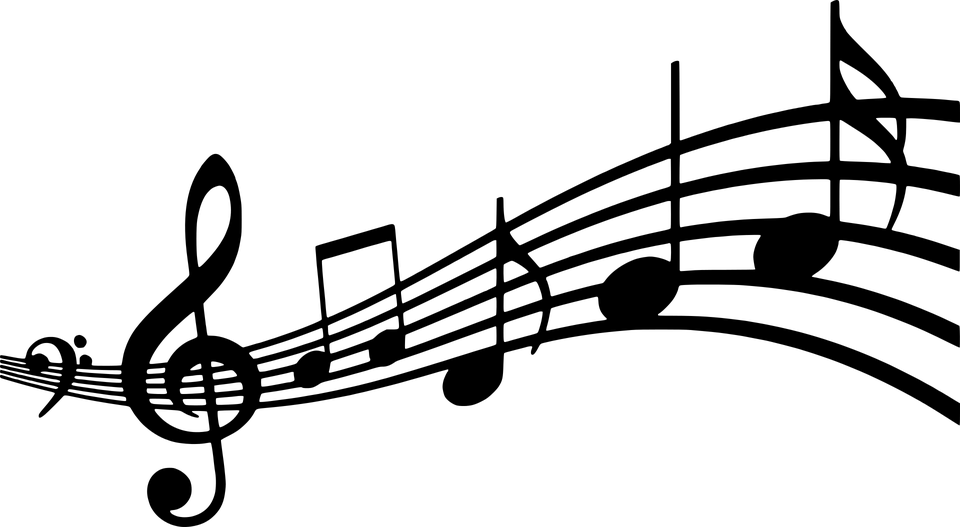 Se requieren 10 créditos de VAPA o Idiomas del mundo o CTE para graduarse de la escuela secundaria
Electivas aprobadas por UC / CSU ("f" y "g")
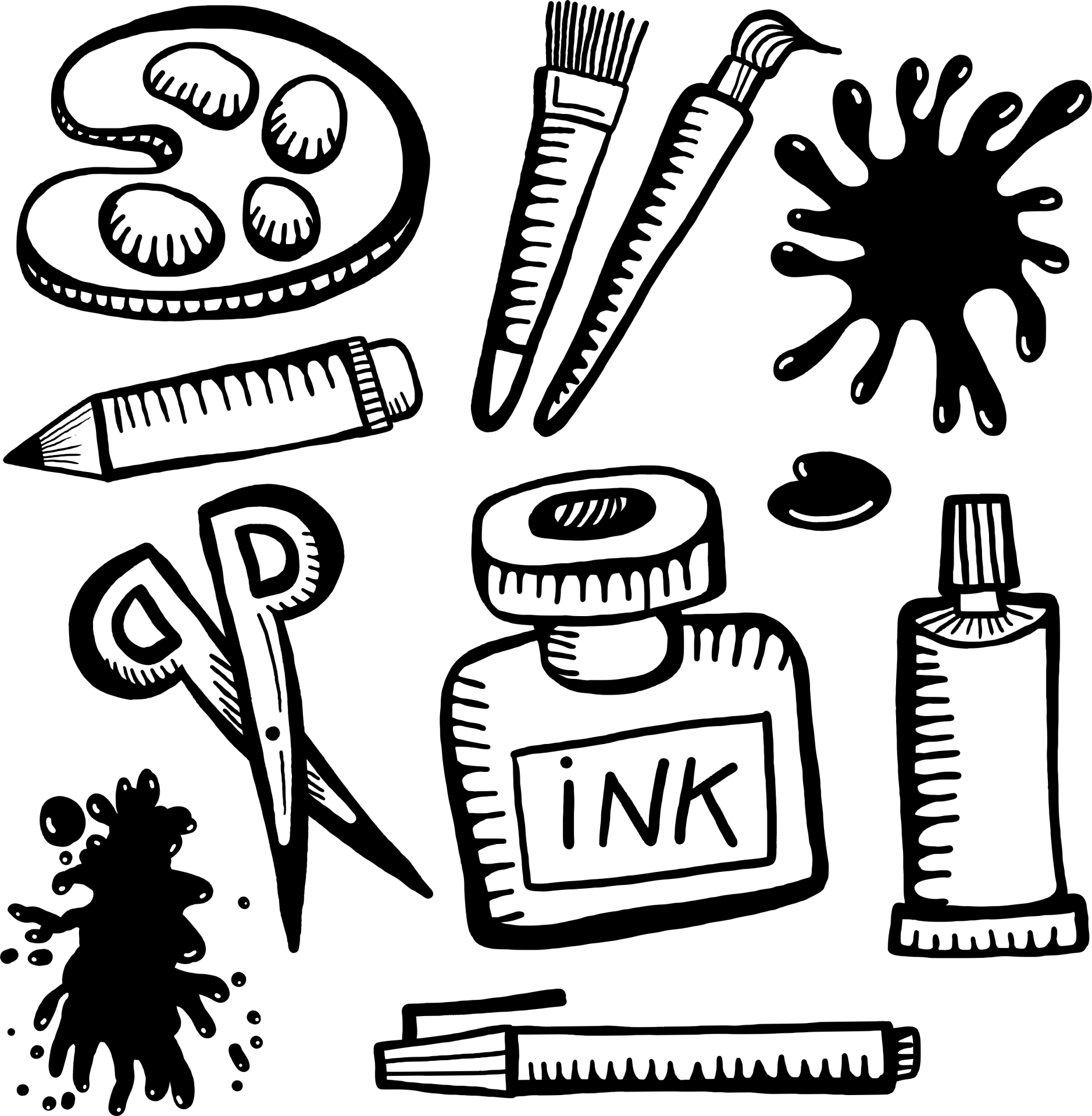 Music
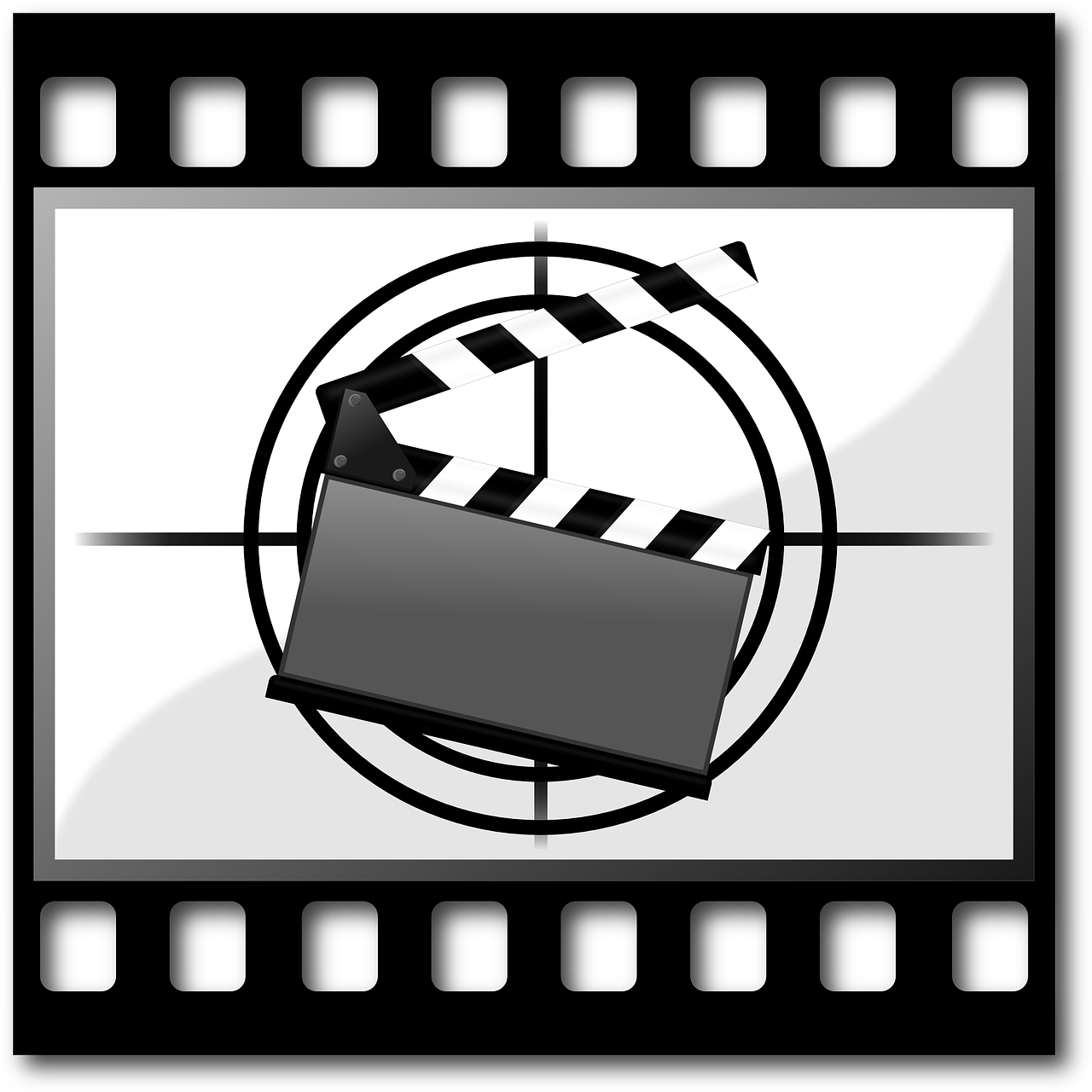 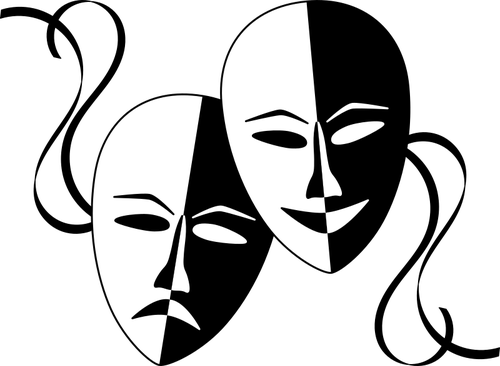 Coro
Orquesta
Banda
Guitarra 1 y 2
Piano
Conjunto de viento honores 
Orquesta honores
Música electrónica
Teoria de música AP
Artes visuales
Arte 1 
Arte 2 (3) Avanzada
Arte AP (Dibujo)
Arte AP (Diseño 2D)
Escultura-Cerámica 1
Escultura avanzada 2 (3-4)
Medios Mixtos
Medios Mixtos 2 (avanzado)
Artes Visuales
Artes digitales
Teatro
Drama (introducción)
Drama (intermedio)
Drama (avanzado)
Teatro musical
Producción de video digital


Producción de video digital avanzada
Más sobre nuestras artes escénicas
Regresar a la "página inicial"
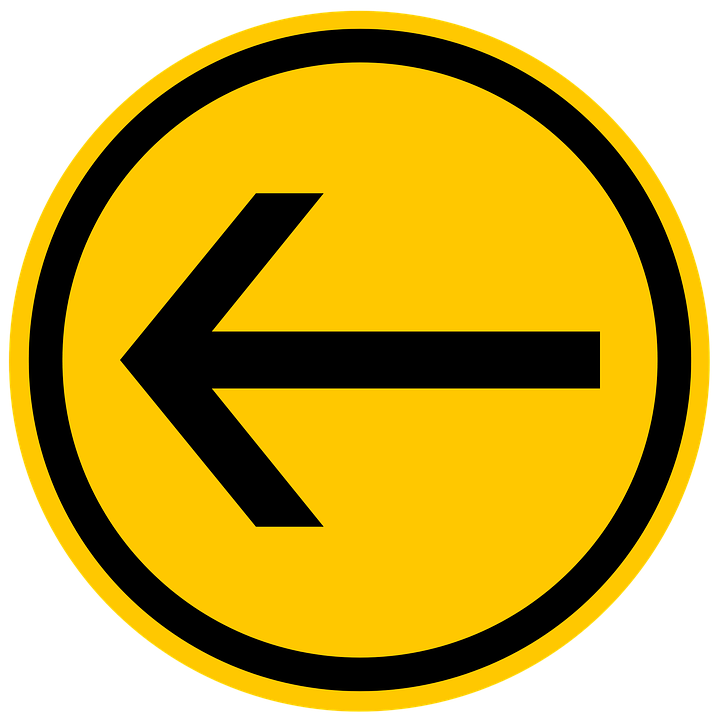 Departamento de idiomas mundiales
Se requieren 10 créditos de VAPA o Idiomas del mundo o CTE para graduarse de la escuela secundaria
Requisito de  UC / CSU (“e”)
Francés, italiano y español tienen programas de cuatro años.
Se requieren dos años del mismo idioma para las escuelas de CSU / UC con tres años altamente recomendados. 
Aprender un idioma diferente es aprender una visión diferente de la vida.
Los estudiantes pueden tomar varios caminos de español: 
español 1 o hispanohablantes 1 → español 2 o hispanohablantes 2 → español 3 o 3 honores → español 4 o español AP
Italiano 1-4
Perche` Italiano?
French 1-4
Español para hispanohablantes 
1
Español
1-4
Español 3 honores
Español AP (lenguaje y cultura)
Regresar a la "página inicial"
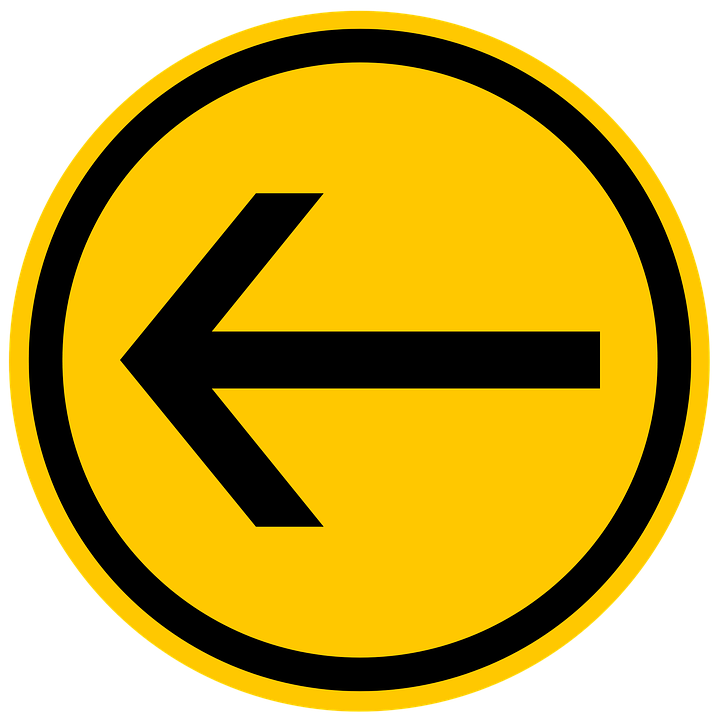 Clases avanzadas (AP) y de honores
Idiomas del mundo
Español 3 honores
Español AP (lenguaje y cultura)
Ciencia
Biología AP
Química AP
Ciencias medioambientales AP
Física 1 AP & Física 2 AP
Química NGSS (Advanzada/Honores)
Inglés
Lenguaje y composición AP

Literatura y composición de inglés AP
Traducción escrita en español del video
Ciencias computacionales
Principios de ciencias computacionales AP
Ciencias computacionales-A AP
Ciencias sociales
Geografía humana AP
Historia del mundo:moderna AP 
Historia de EEUU AP
Gobierno y política de EEUU AP
Matemáticas
Estadísticas AP
 Cálculo-AB AP   
Cálculo-BC AP
Análisis honores
VAPA
Arte AP (Dibujo)
Arte AP (Diseño 2D)
Conjunto de viento honores
Orquesta honores 
Teoria de música AP
Regresar a la "página inicial"
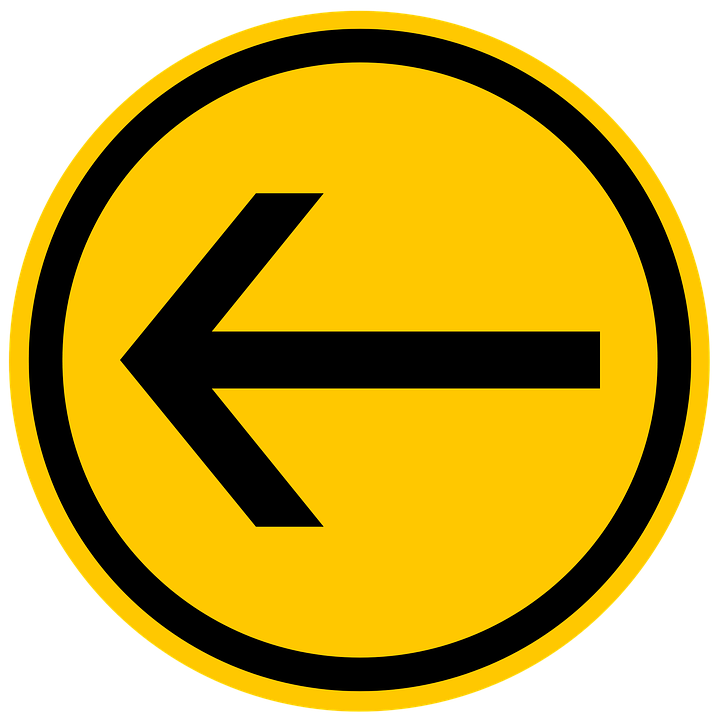 Inscripción doble
Inscripción Doble de Lincoln
Los estudiantes que toman clases a través del programa de inscripción dual de Delta College pueden recibir crédito universitario y crédito para graduarse de la Lincoln.
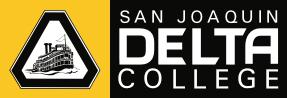 Regresar a la "página inicial"
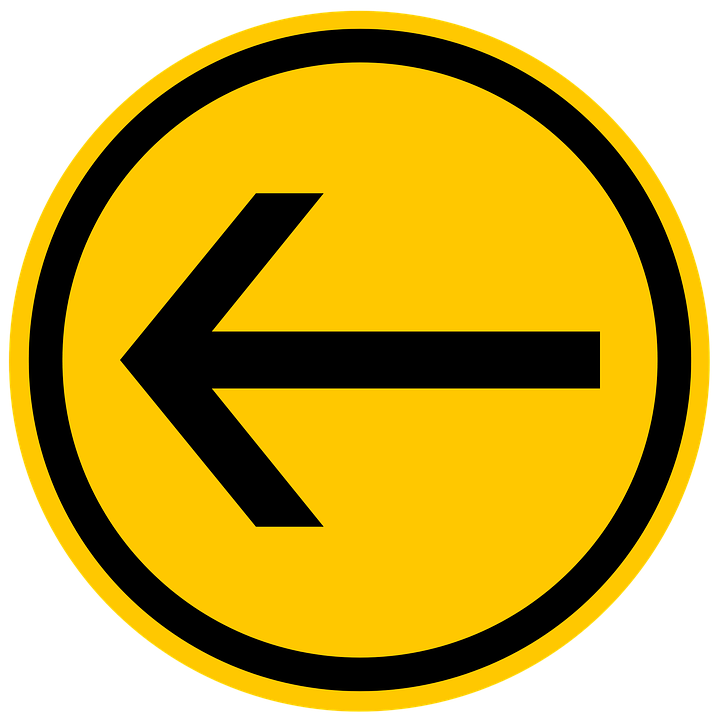 Centro comunitario multilingüe (MLCC)
El Centro Comunitario Multilingüe se ofrece a ayudarlo con la comunicación entre los padres / tutores, maestros y consejeros de los estudiantes EL
Abierto de lunes a viernes
Horas 8:00 AM - 4:30 PM
(209) 953-8947
Ubicación: LHS Room 1116
Conozca al personal
Somos un centro de recursos para la comunidad de un segundo idioma en nuestro distrito.
Somos un puente entre nuestros padres y cualquier departamento en todo el distrito.
Verificar y monitorear las calificaciones de los estudiantes EL
Ayudar a las familias a configurar cuentas Aeries
Administrar la Evaluación de dominio del inglés para CA (ELPAC)
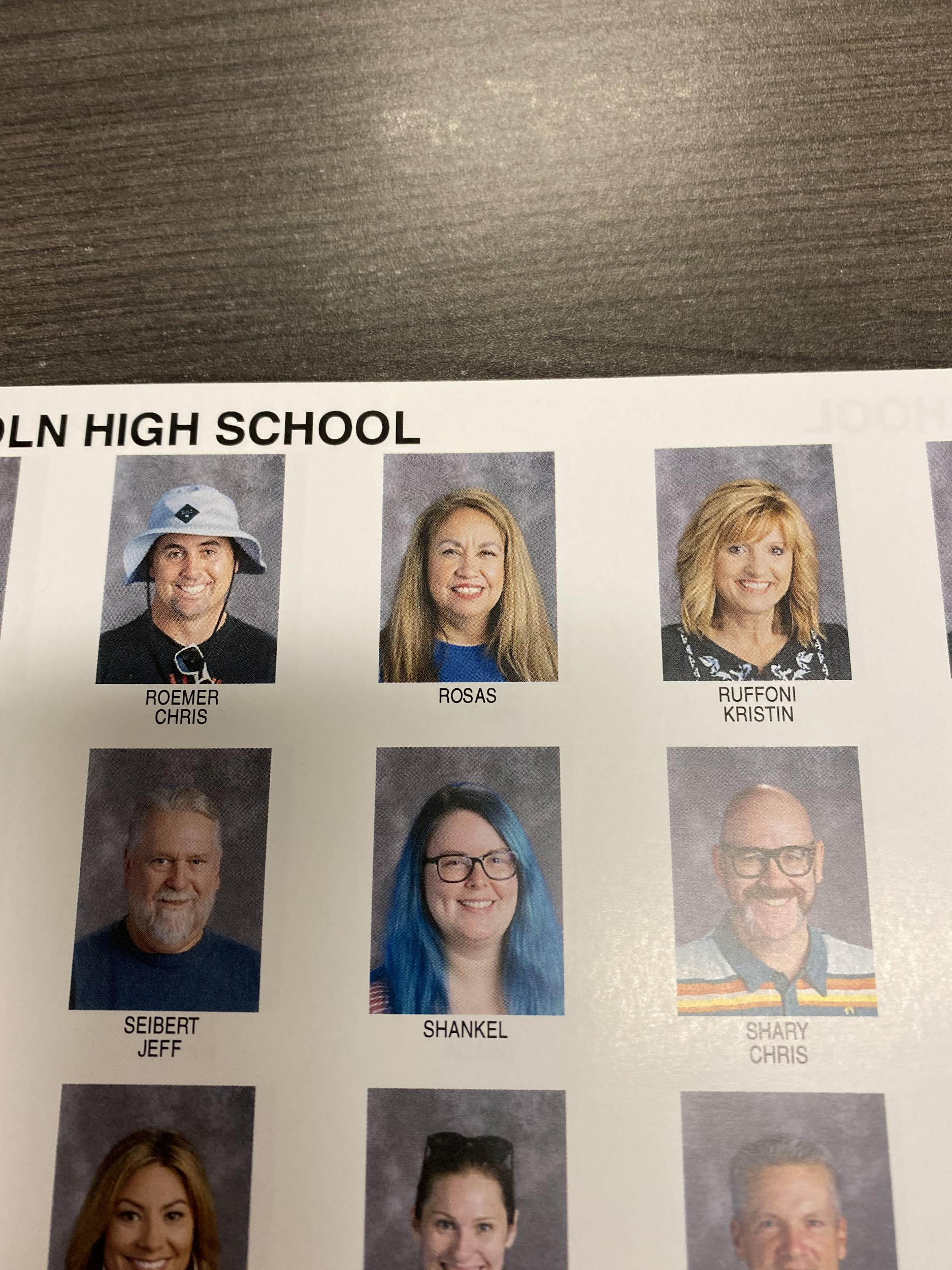 Antonia Rosas
(209)953-8947
arosas@lusd.net
Veronica Campuzano 
De Ramirez
(209)953-8942
vcampuzano@lusd.net
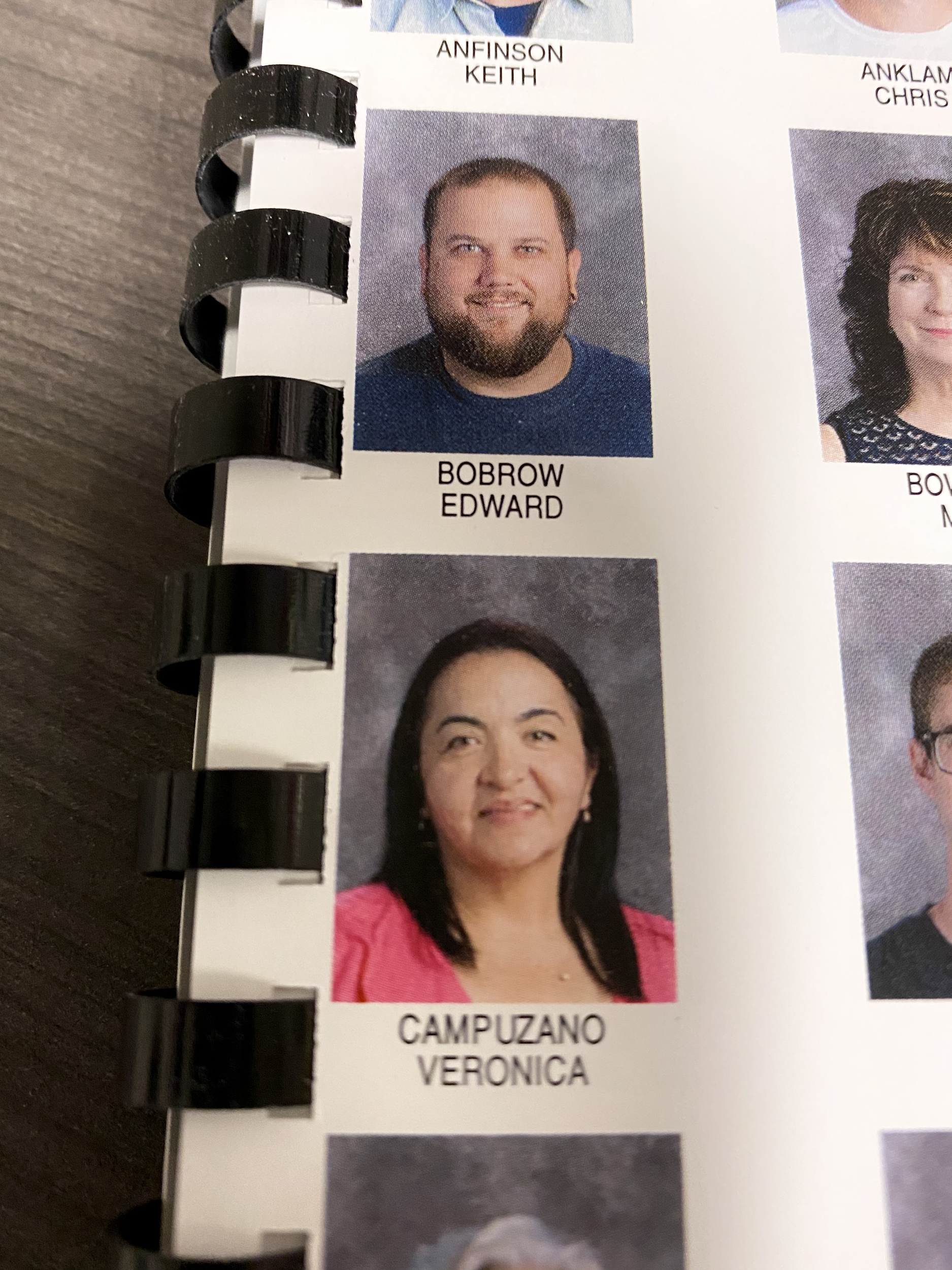 Bienvendios a Lincoln High School!
Regresar a la "página inicial"
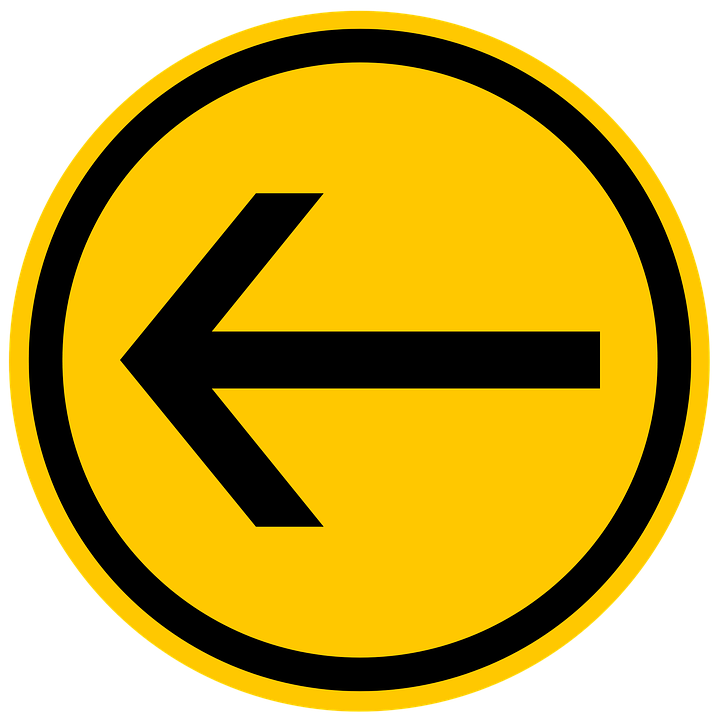 Centro universitario y profesional (CCC)
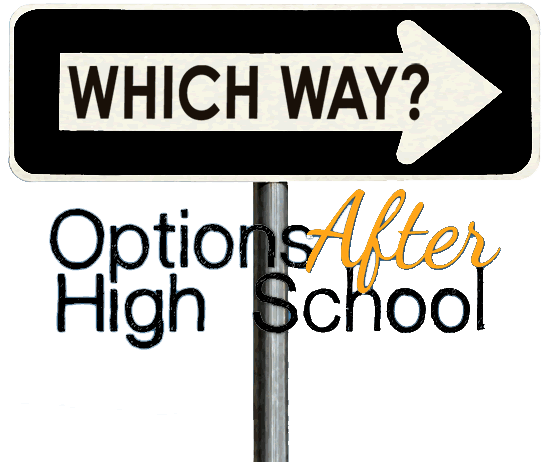 REcursos
CCC Advisor
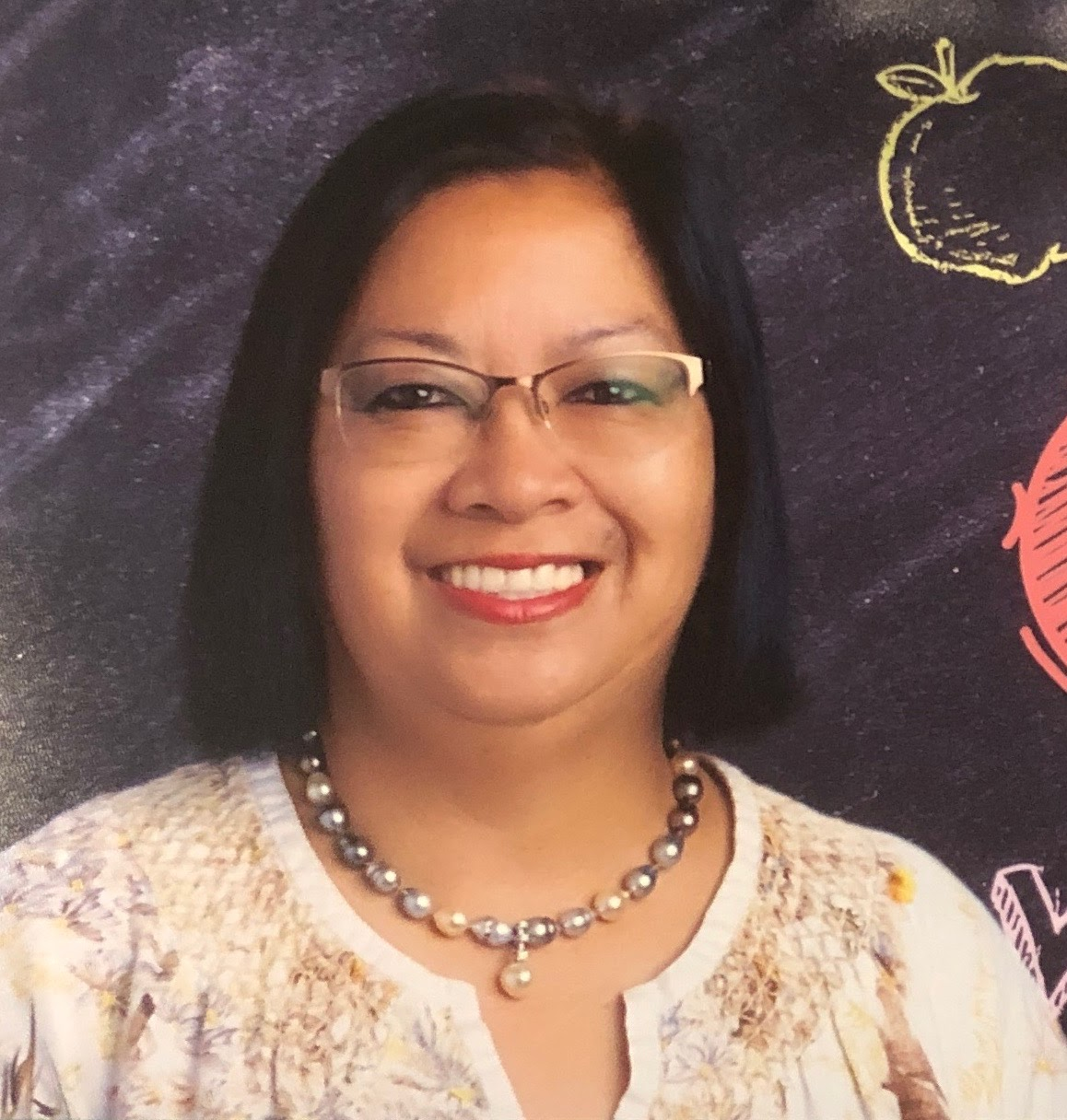 Mrs. Hernandez
Taller de solicitud universitaria y ayuda financiera
Oportunidades de becas para personas mayores
InFO de contacto
Exenciones de tarifas de solicitud de SAT / ACT y College
chernandez@lusd.net
209-953-8949
ASVAB (militares) y contactos militares
Visitas a la universidad / Presentación (virtual)
Ubicación
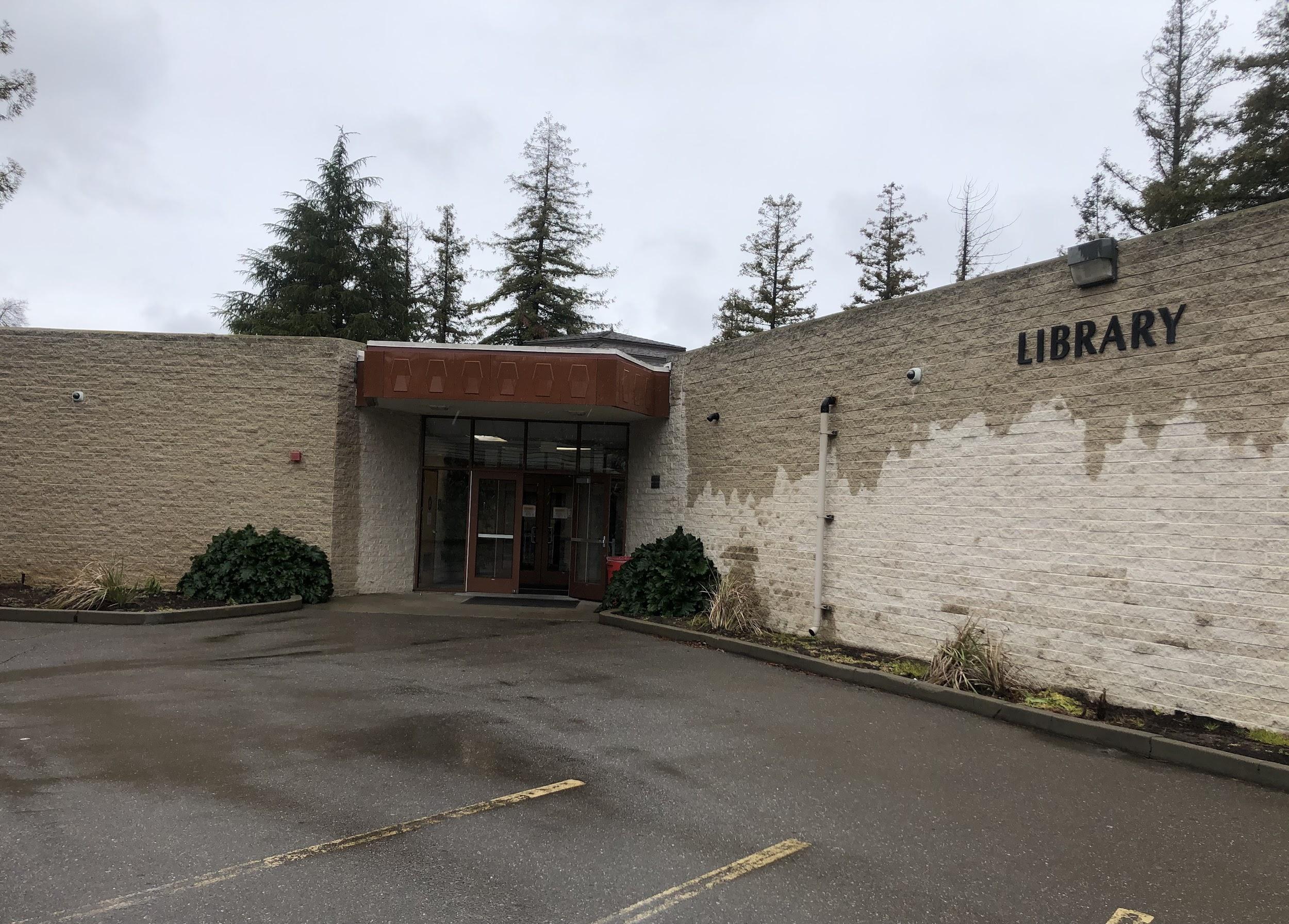 Oportunidades de campamento de verano de liderazgo
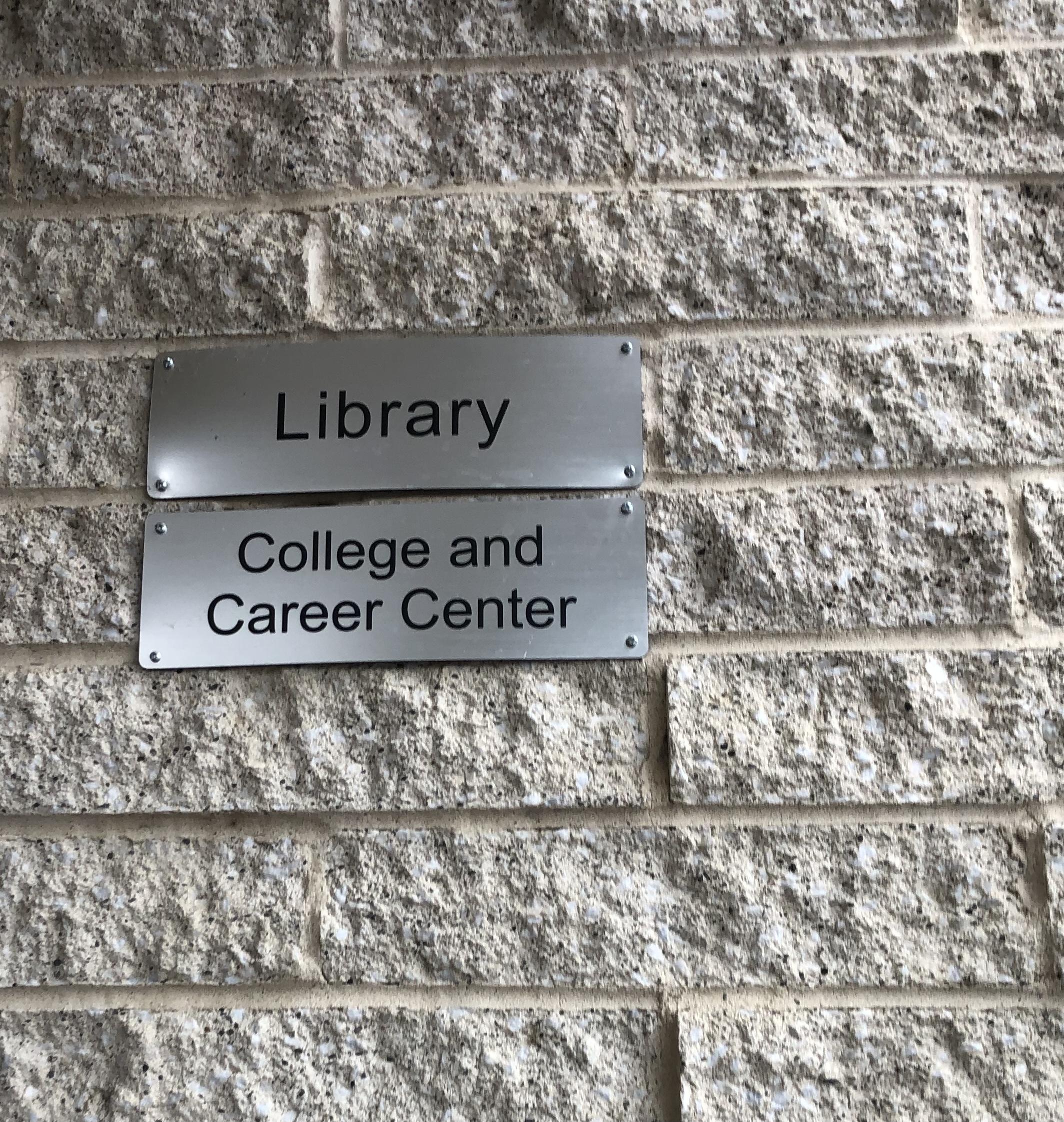 Permiso de trabajo
Información de la escuela de oficios
Dentro de la biblioteca
VIsita nuestro  sitio web
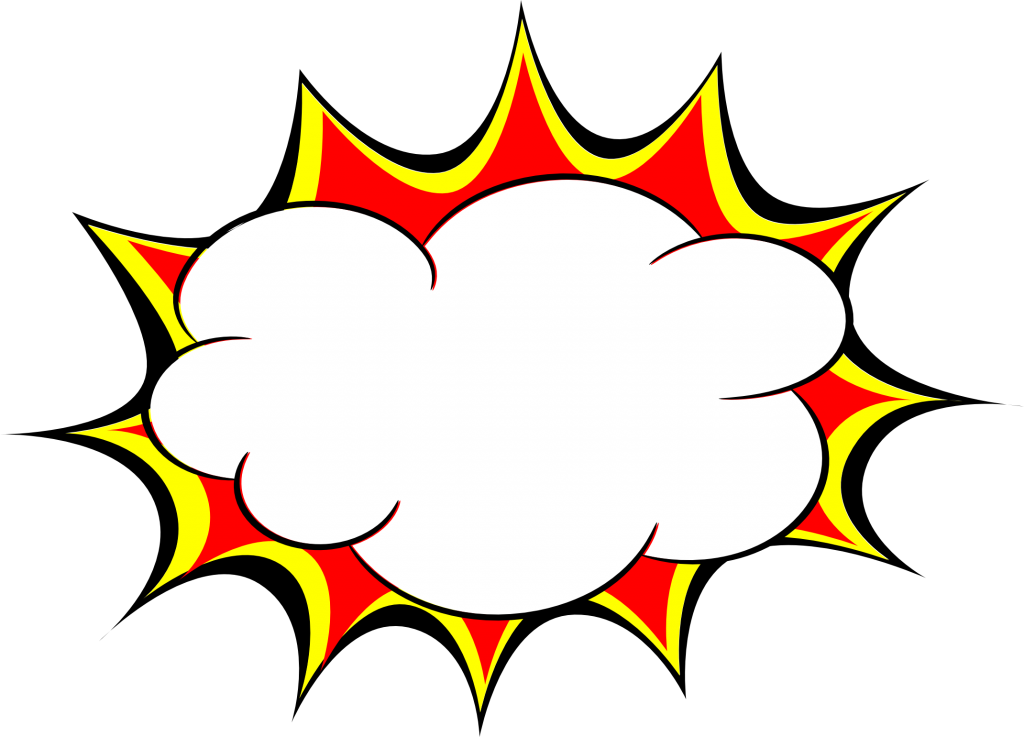 Horas
L-V
11:20-12PM
&  1-4pm
Regresar a la "página inicial"
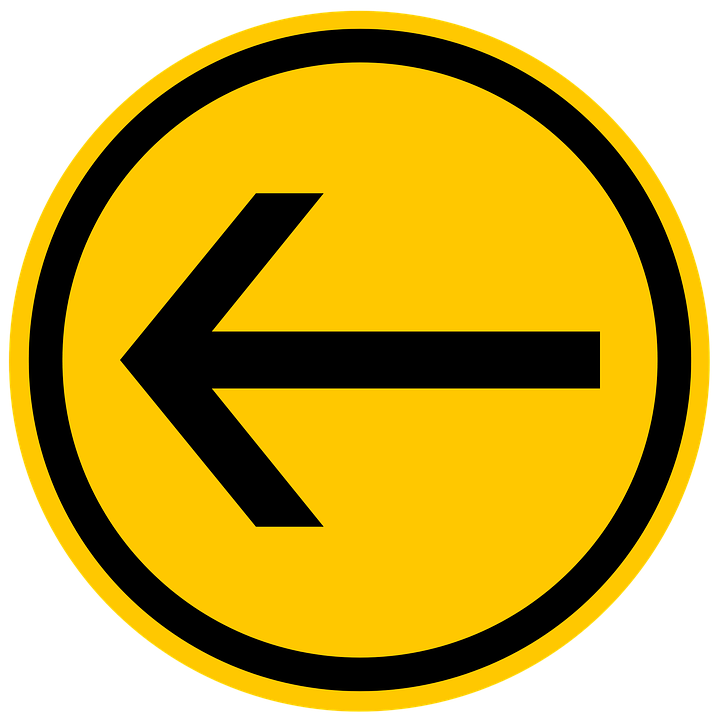 Recursos adicionales
Presentaciones pregrabadas
Plan de 4 años
Deportes/Porristas/Baile
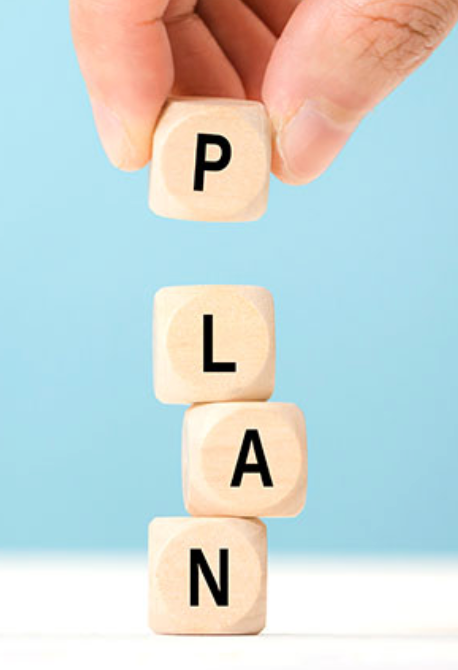 Presentación
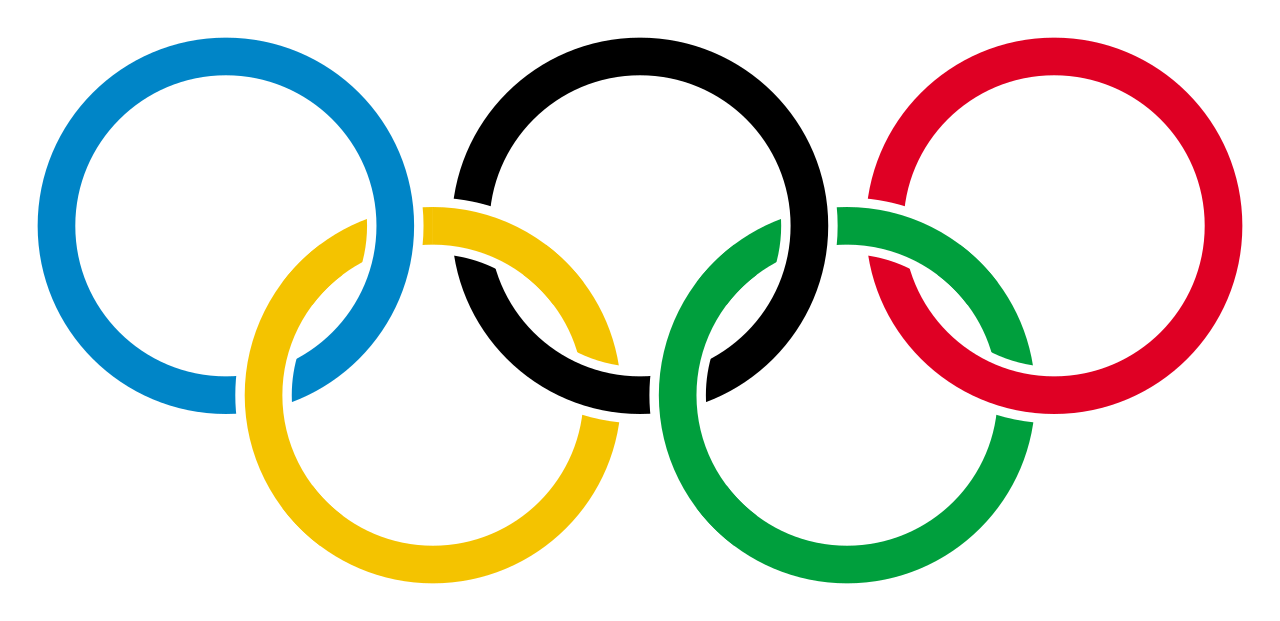 Presentacion de matemáticas
Presentacion de ciencias
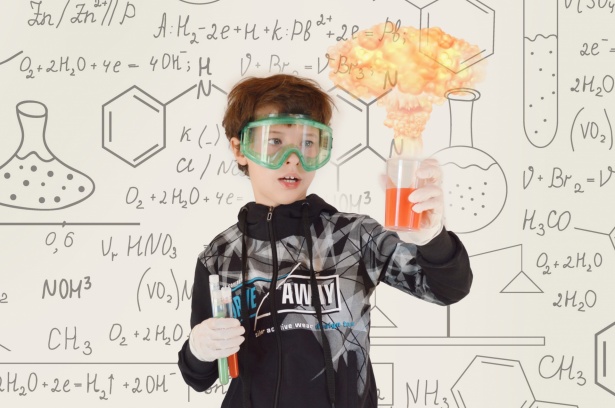 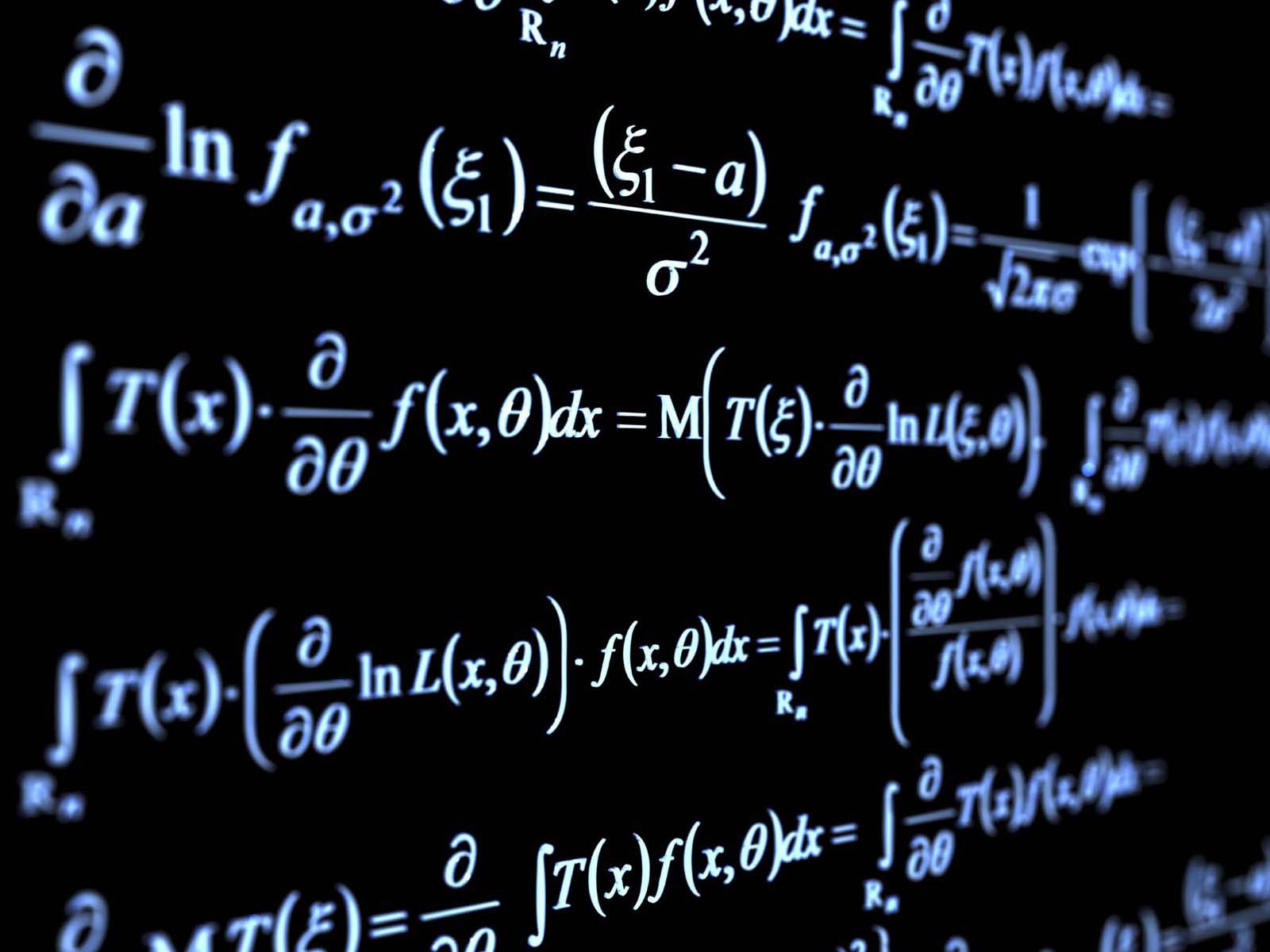 Regresar a la "página inicial"
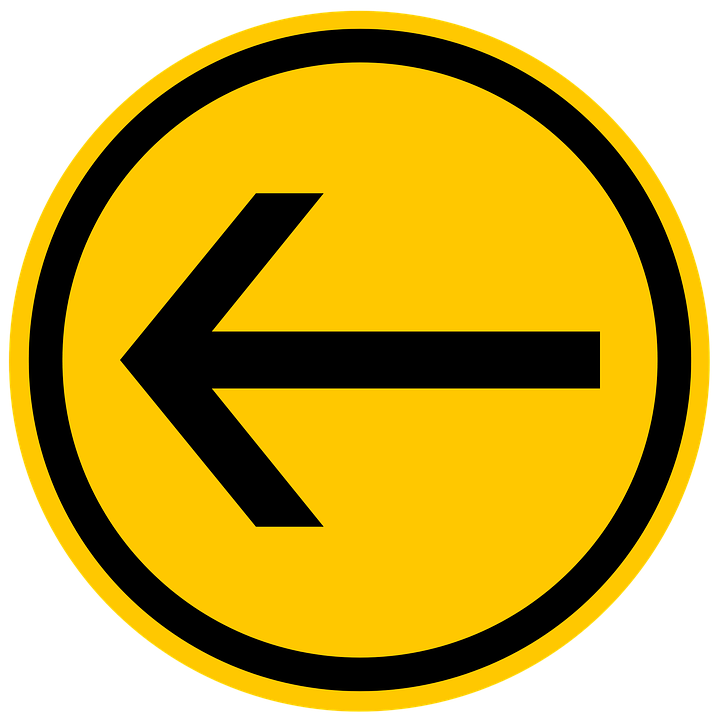